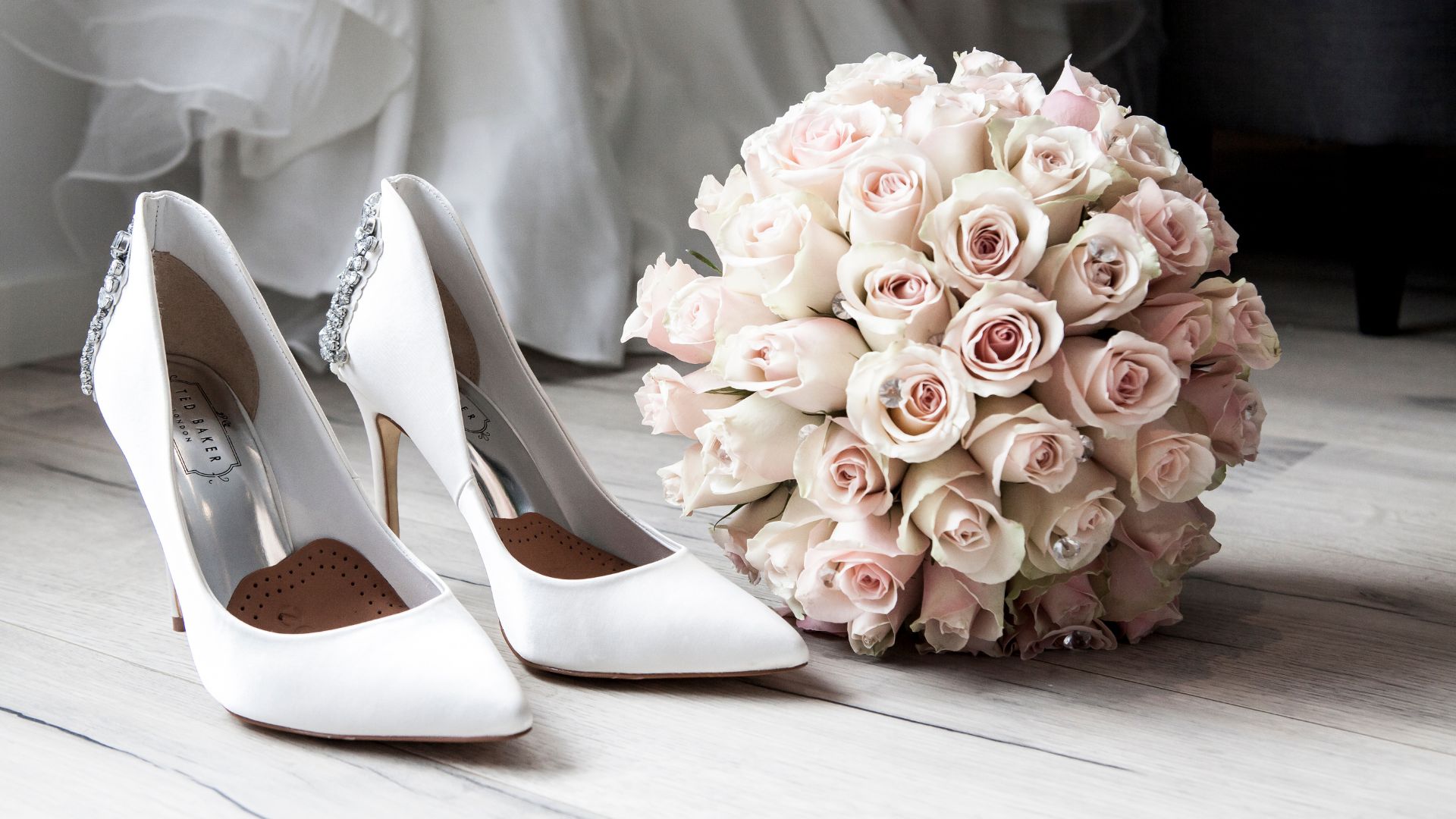 Wedding Planner 
Marketing Plan Presentation
August 2023
Lorem ipsum dolor sit amet, consectetur adipiscing elit. Aliquam finibus posuere neque.
How to Use This Presentation
GOOGLE SLIDES
POWERPOINT
CANVA
Click on the "Google Slides" button below this presentation preview. Make sure to sign in to your Google account. Click on "Make a copy." Start editing your presentation.

Alternative: Click on the "Share" button on the top right corner in Canva and click on "More" at the bottom of the menu. Enter "Google Drive" in the search bar and click on the GDrive icon to add this design as a Google slide in your GDrive.
Click on the "PowerPoint" button below this presentation preview. Start editing your presentation.

Alternative: From Canva template file, Click on the "Share" button on the top right corner in Canva and click on "More" at the bottom of the menu. Enter "PowerPoint" in the search bar and click on the PowerPoint icon to download.
Click on the "Canva" button under this presentation preview. Start editing your presentation. You need to sign in to your Canva account.
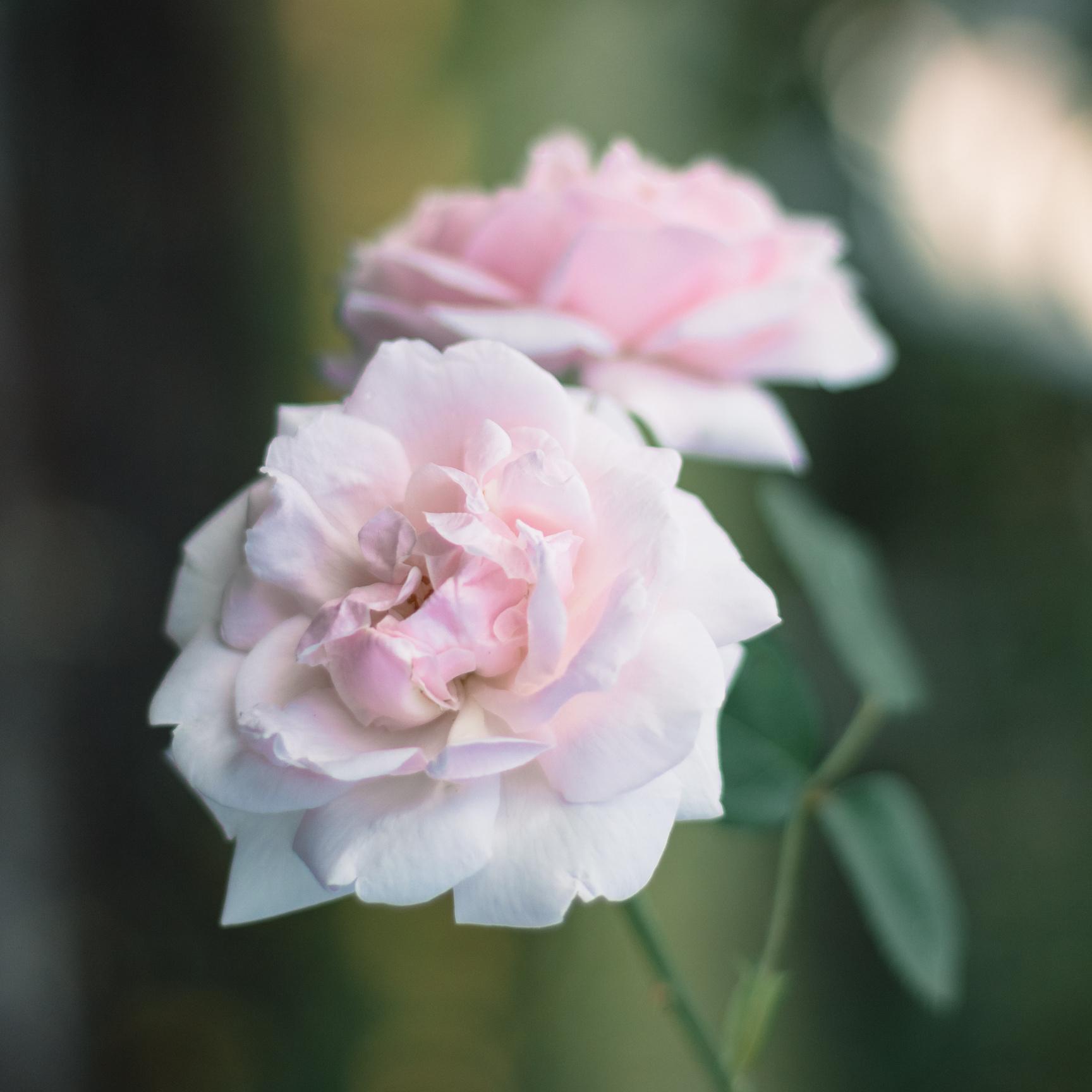 Contents
01
INSERT CONTENT HERE
Lorem ipsum dolor sit amet, consectetur adipiscing elit.
02
INSERT CONTENT HERE
03
INSERT CONTENT HERE
04
INSERT CONTENT HERE
05
INSERT CONTENT HERE
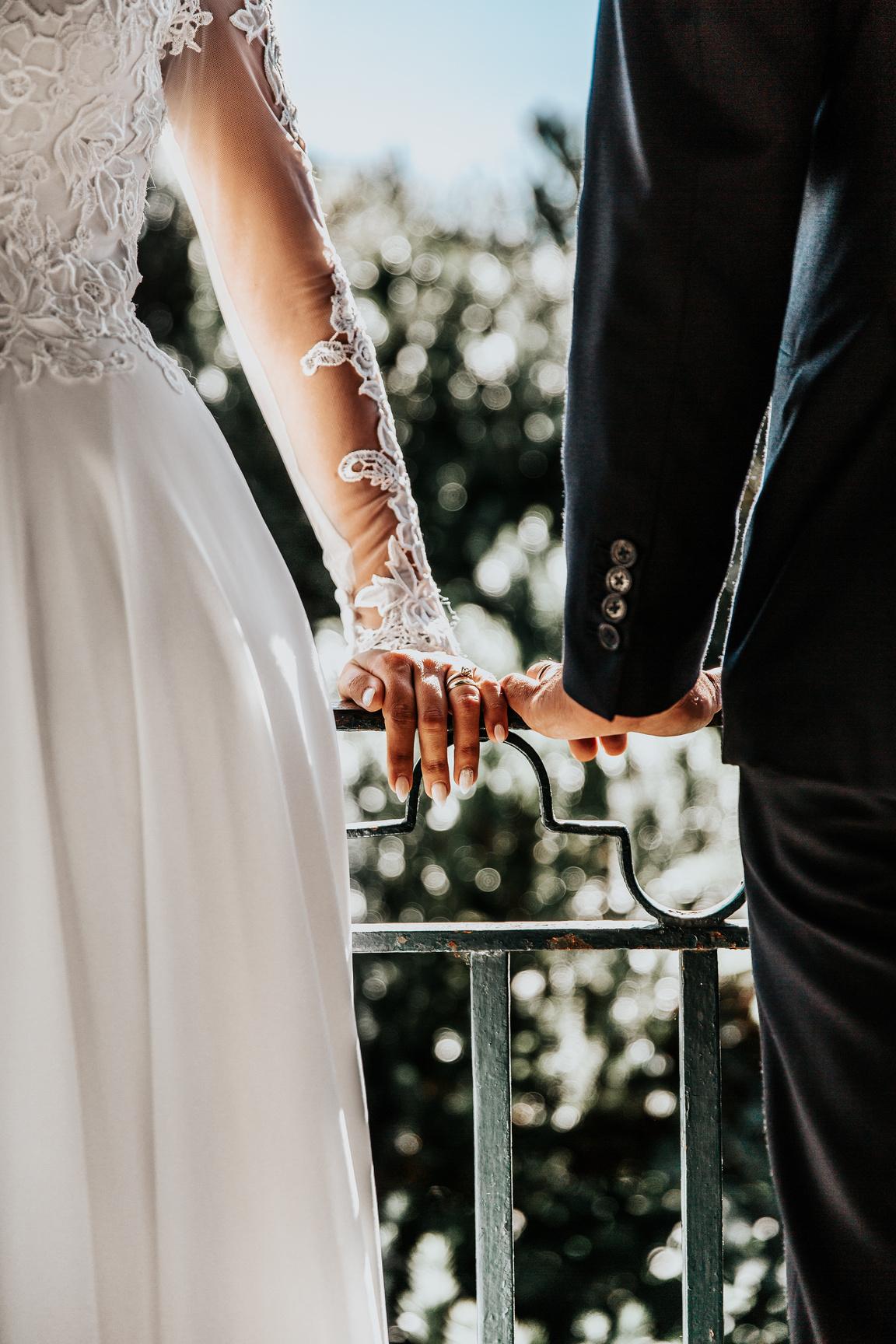 Agenda
WELCOME PARTY
01
Lorem ipsum dolor sit amet, consectetur adipiscing elit. Aliquam finibus posuere neque.
REHEARSAL DINNER
02
Lorem ipsum dolor sit amet, consectetur adipiscing elit. Aliquam finibus posuere neque.
THE BIG DAY
03
Lorem ipsum dolor sit amet, consectetur adipiscing elit. Aliquam finibus posuere neque.
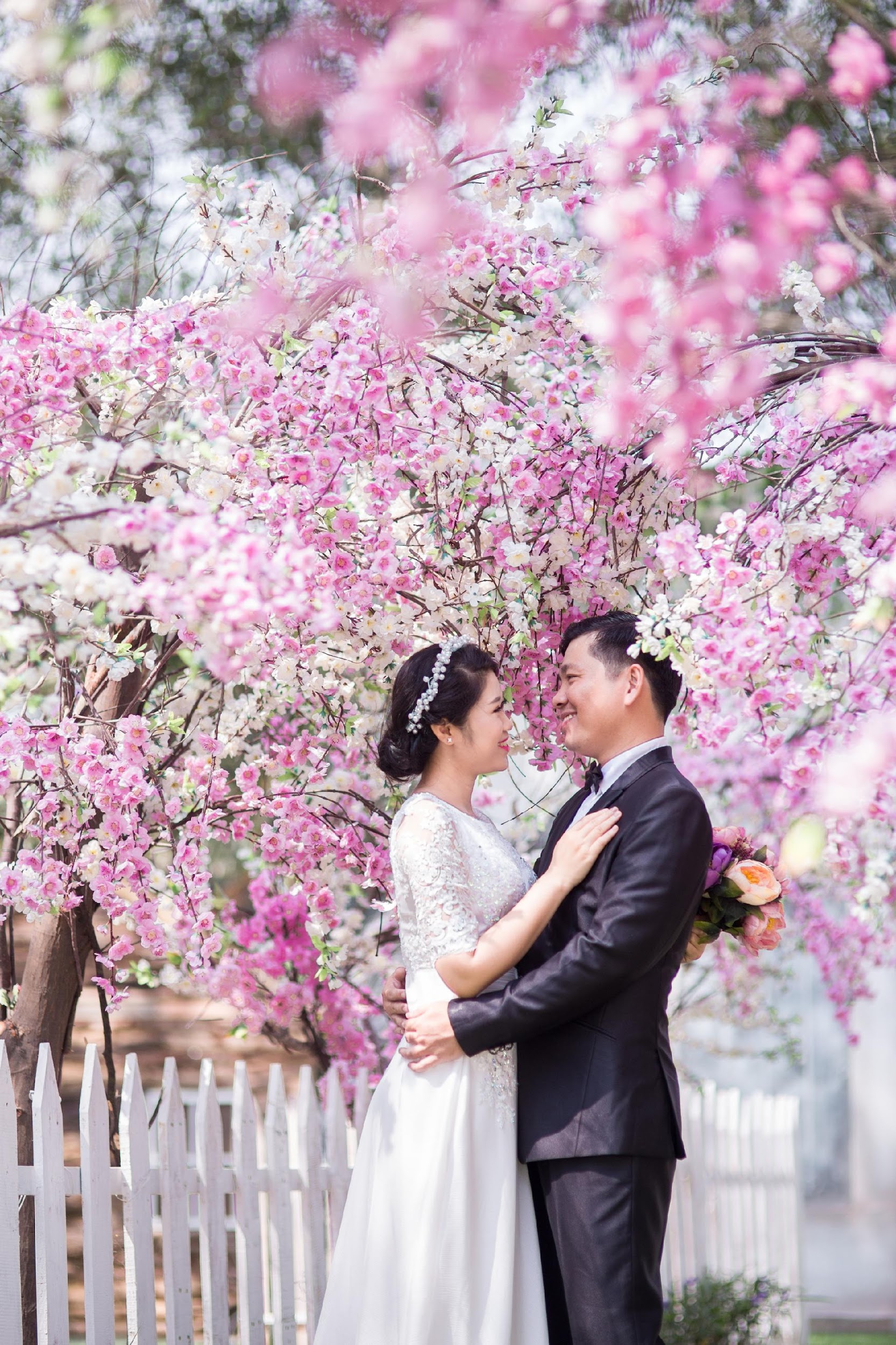 A much-awaited union
Lorem ipsum dolor sit amet, consectetur adipiscing elit.
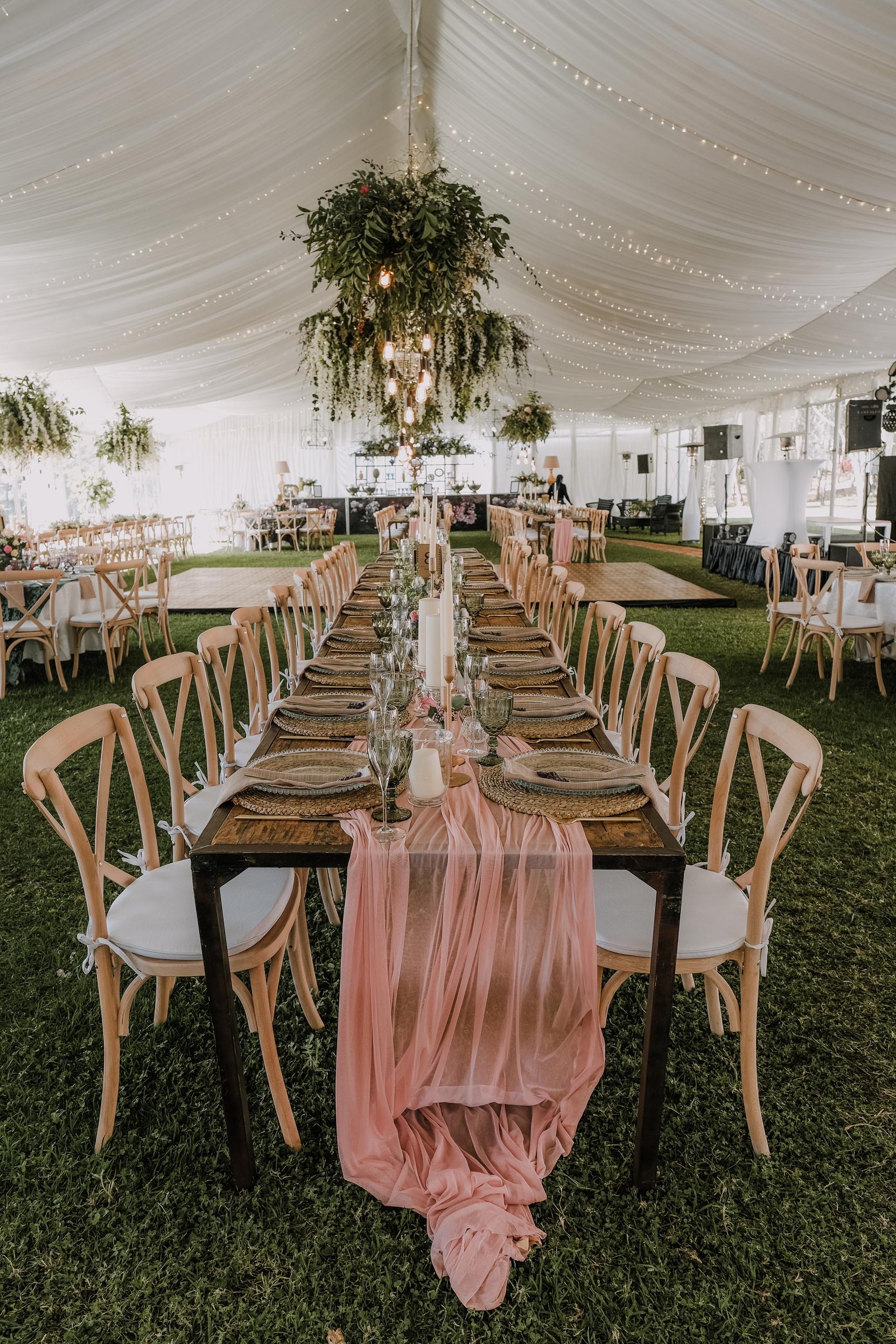 Plans
FOOD PREPARATION
Lorem ipsum dolor sit amet, consectetur adipiscing elit. Aliquam finibus posuere neque.
PHOTOSHOOT
Lorem ipsum dolor sit amet, consectetur adipiscing elit. Aliquam finibus posuere neque.
CEREMONY
Lorem ipsum dolor sit amet, consectetur adipiscing elit. Aliquam finibus posuere neque.
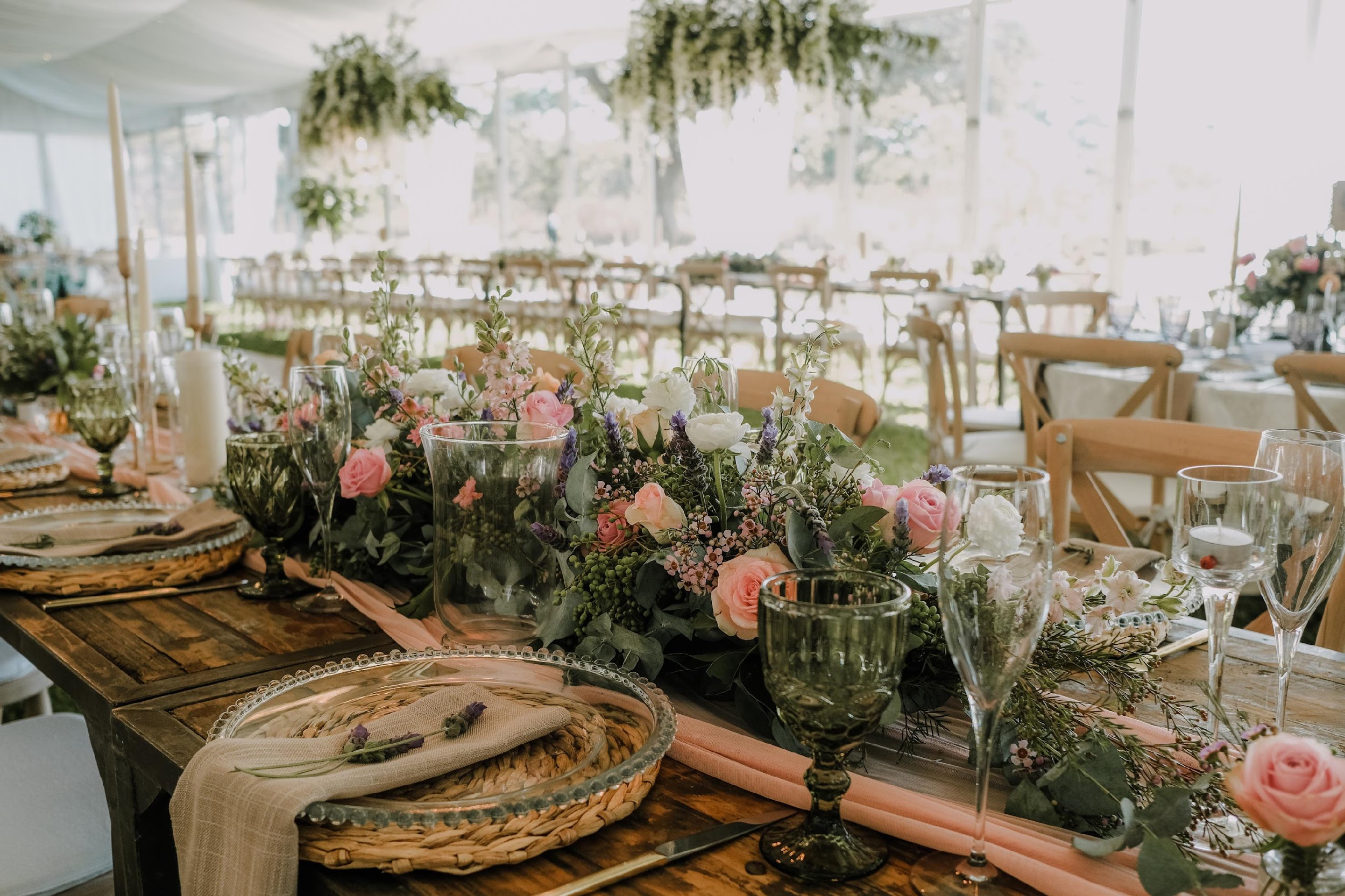 Statistics
60%
20%
40%
Lorem ipsum dolor sit amet, consectetur adipiscing elit.
Lorem ipsum dolor sit amet, consectetur adipiscing elit.
Lorem ipsum dolor sit amet, consectetur adipiscing elit.
PLANNING
01
Lorem ipsum dolor sit amet, consectetur adipiscing elit. Aliquam finibus posuere neque.
BUDGETING
02
Lorem ipsum dolor sit amet, consectetur adipiscing elit. Aliquam finibus posuere neque.
Timeline
Lorem ipsum dolor sit amet, consectetur adipiscing elit. Aliquam finibus posuere neque.
EXECUTION
03
Lorem ipsum dolor sit amet, consectetur adipiscing elit. Aliquam finibus posuere neque.
EVALUATION
04
Lorem ipsum dolor sit amet, consectetur adipiscing elit. Aliquam finibus posuere neque.
Item 1
Item 2
Charts
Item 3
Lorem ipsum dolor sit amet, consectetur adipiscing elit. Aliquam finibus posuere neque.
Item 4
0
20
40
60
Tables
Lorem ipsum dolor sit amet, consectetur adipiscing elit. Aliquam finibus posuere neque.
Charts
Lorem ipsum dolor sit amet, consectetur adipiscing elit. Aliquam finibus posuere neque.
20%
Lorem ipsum dolor sit amet, consectetur adipiscing elit.
Title here
20%
Lorem ipsum dolor sit amet, consectetur adipiscing elit.
20%
Lorem ipsum dolor sit amet, consectetur adipiscing elit.
20%
Lorem ipsum dolor sit amet, consectetur adipiscing elit.
20%
Lorem ipsum dolor sit amet, consectetur adipiscing elit.
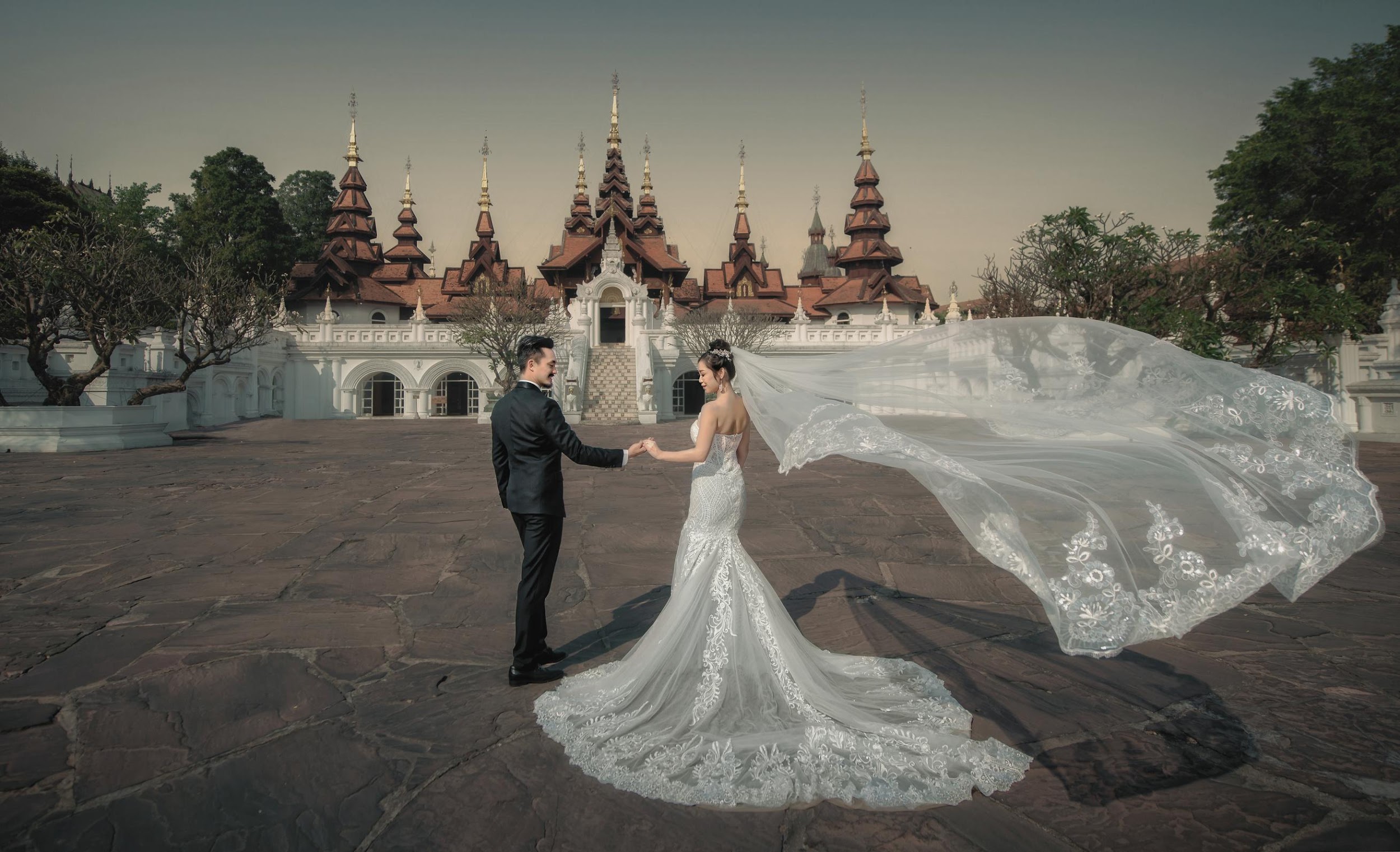 Add title here
Lorem ipsum dolor sit amet, consectetur adipiscing elit. Aliquam finibus posuere neque.
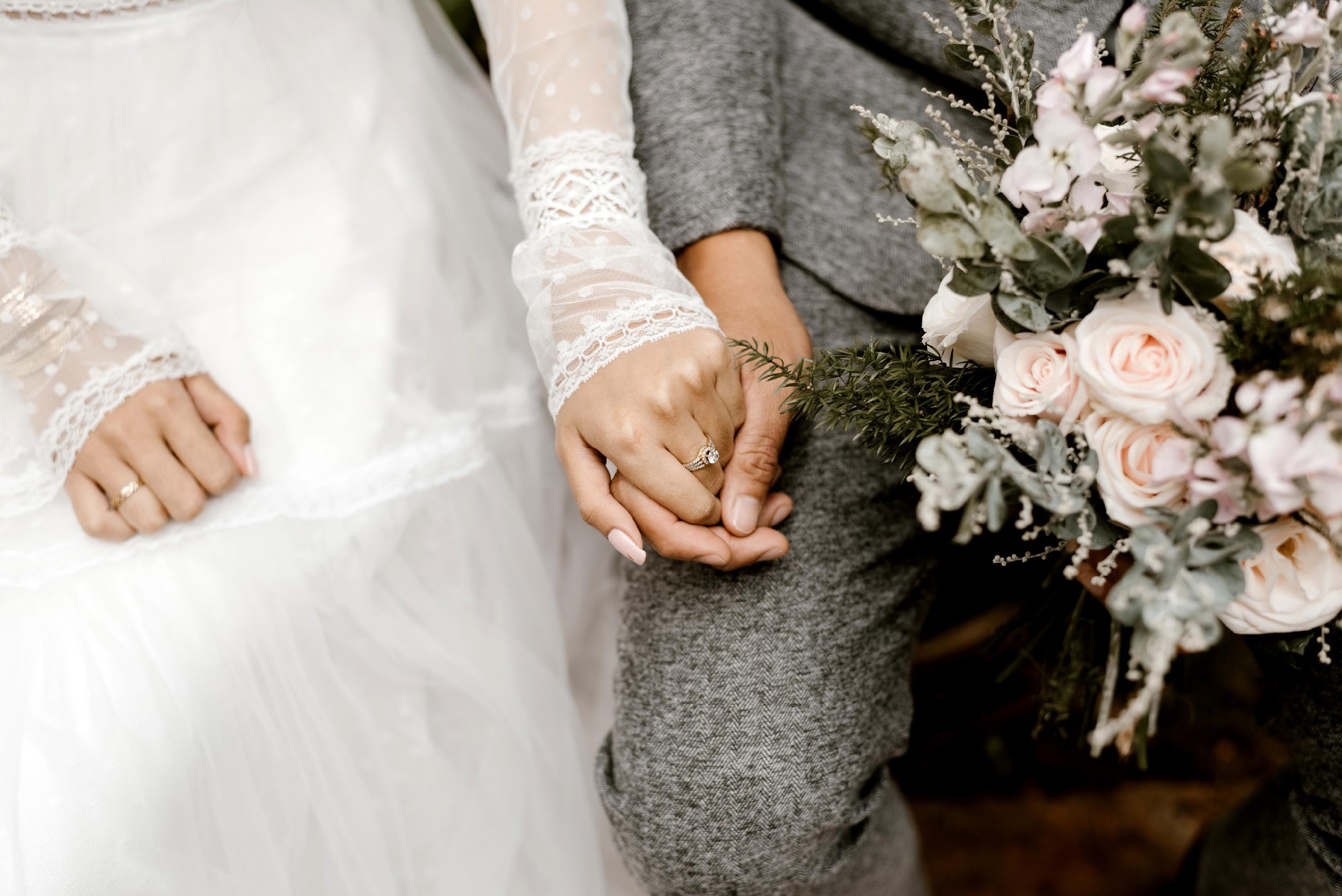 Love is not just looking at each other, it's looking in the same direction.
ANTOINE DE SAINT-EXUPÉRY
S
Lorem ipsum dolor sit amet, consectetur adipiscing elit.  
Lorem ipsum dolor sit amet, consectetur adipiscing elit. 
Lorem ipsum dolor sit amet, consectetur adipiscing elit.
W
Lorem ipsum dolor sit amet, consectetur adipiscing elit.  
Lorem ipsum dolor sit amet, consectetur adipiscing elit. 
Lorem ipsum dolor sit amet, consectetur adipiscing elit.
SWOT Analysis
Lorem ipsum dolor sit amet, consectetur adipiscing elit. Aliquam finibus posuere neque.
O
Lorem ipsum dolor sit amet, consectetur adipiscing elit.  
Lorem ipsum dolor sit amet, consectetur adipiscing elit. 
Lorem ipsum dolor sit amet, consectetur adipiscing elit.
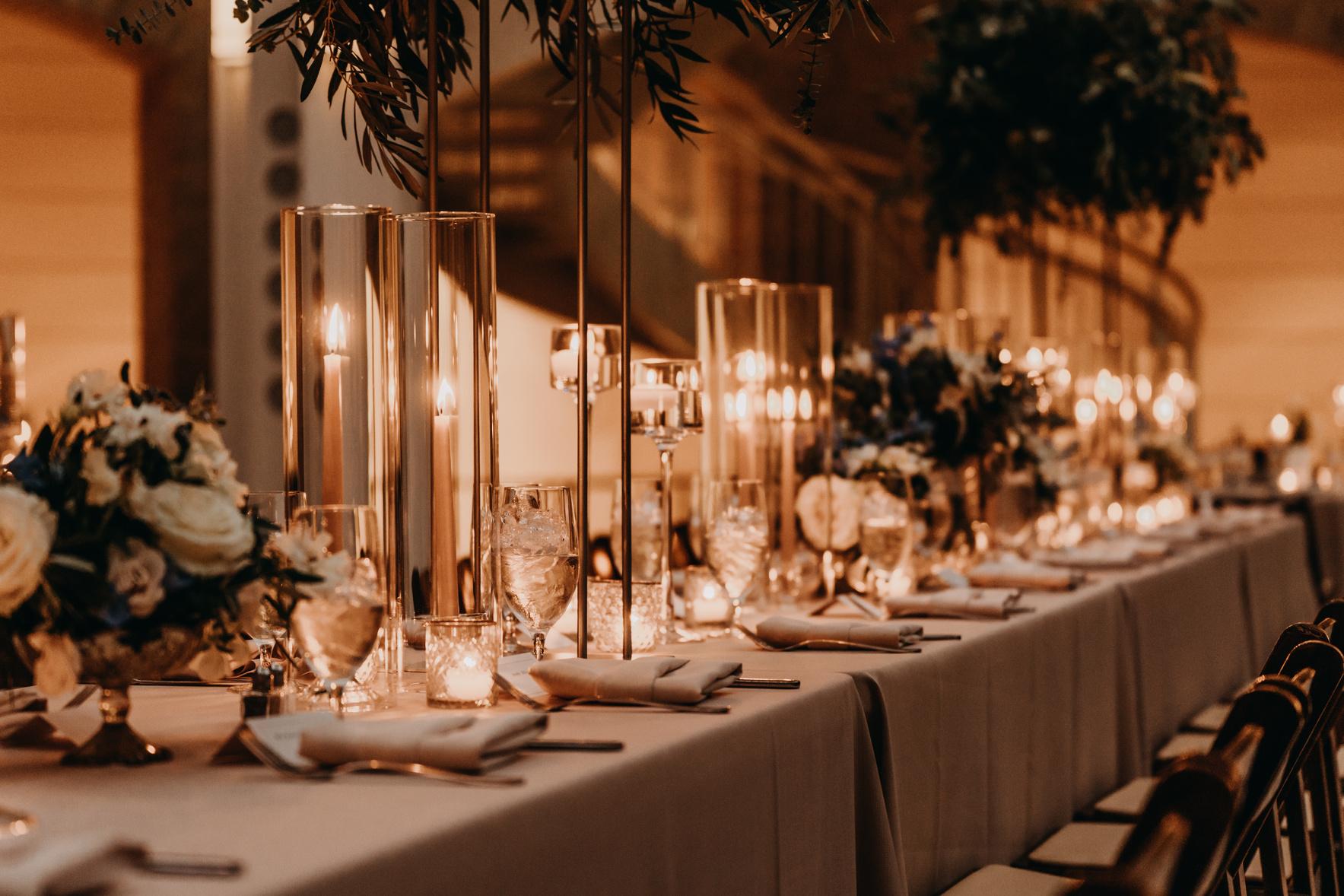 T
Lorem ipsum dolor sit amet, consectetur adipiscing elit.  
Lorem ipsum dolor sit amet, consectetur adipiscing elit. 
Lorem ipsum dolor sit amet, consectetur adipiscing elit.
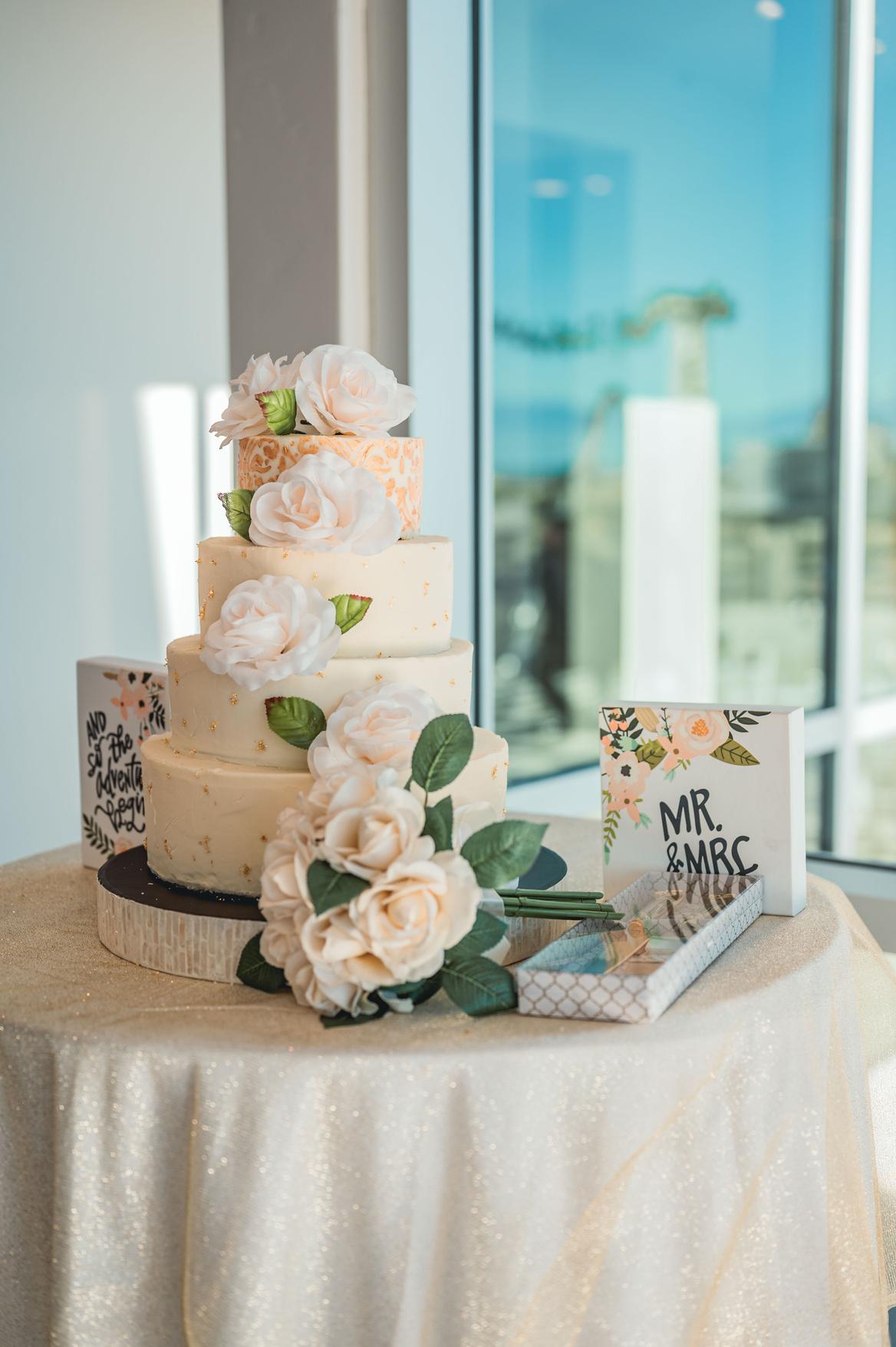 Add topic here
Lorem ipsum dolor sit amet, consectetur adipiscing elit. Aliquam finibus posuere neque.  Lorem ipsum dolor sit amet, consectetur adipiscing elit. Aliquam finibus posuere neque.
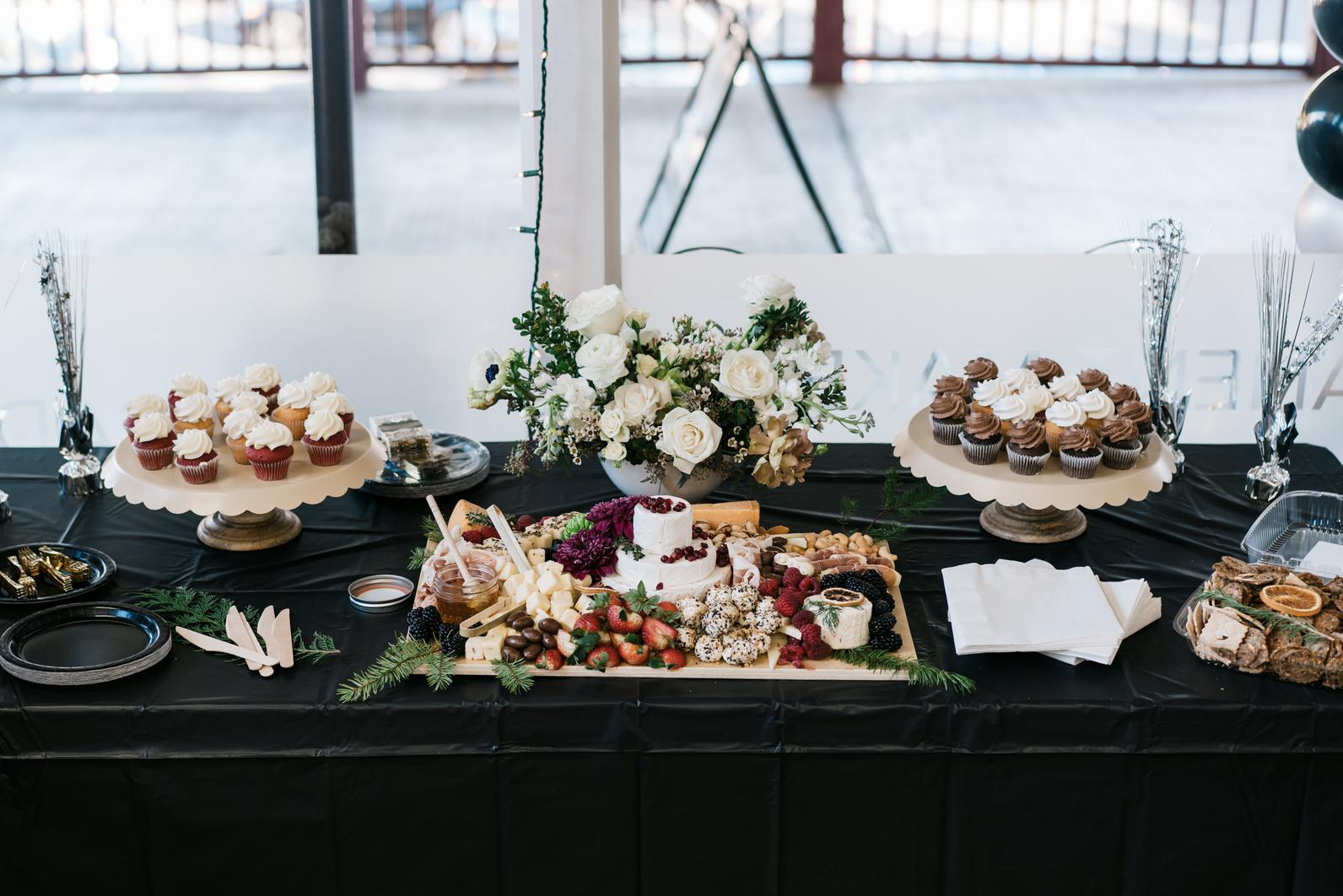 Lorem ipsum dolor sit amet, consectetur adipiscing elit. Aliquam finibus posuere neque.  Lorem ipsum dolor sit amet, consectetur adipiscing elit. Aliquam finibus posuere neque.
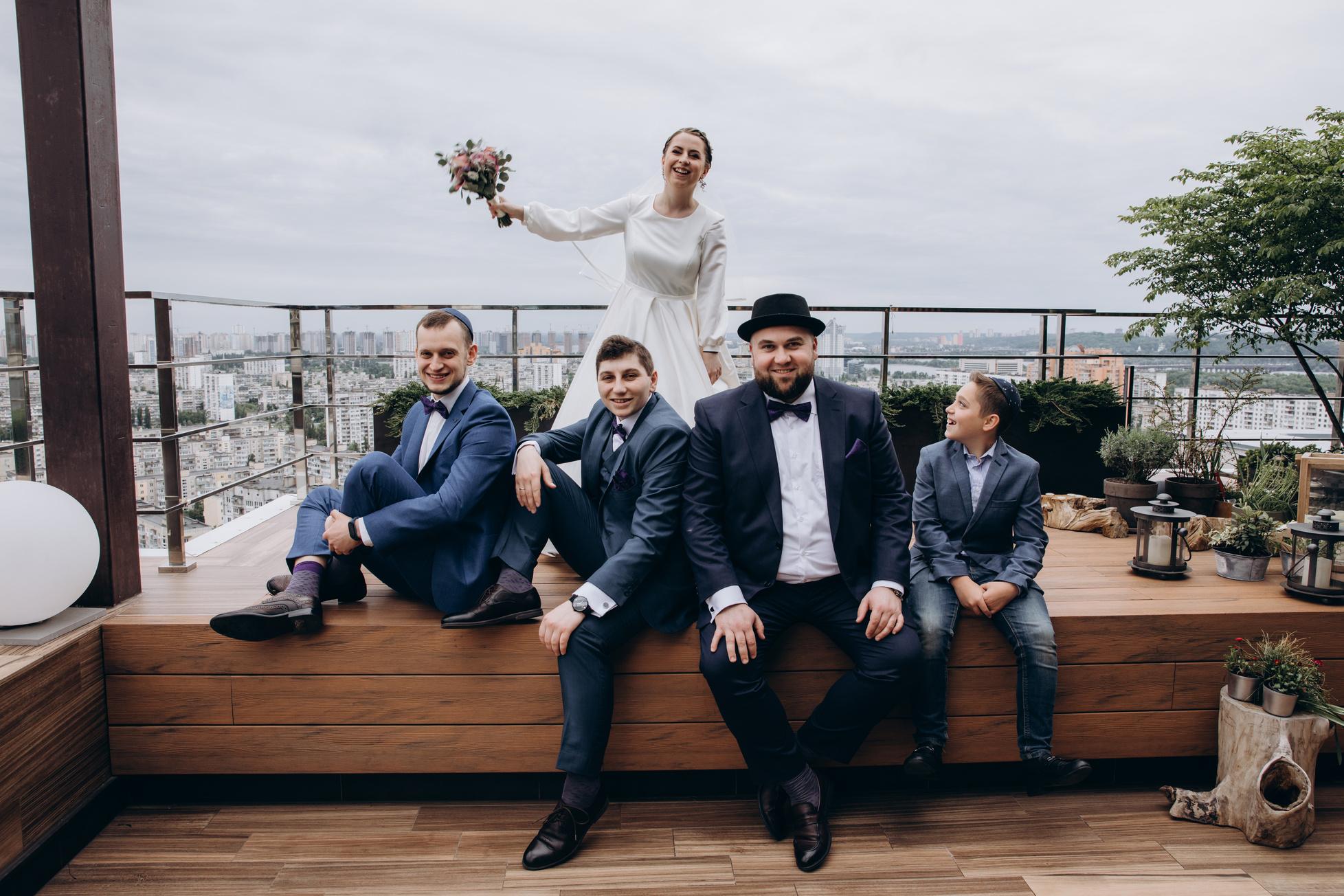 Add topic here
SUBTITLE HERE
Lorem ipsum dolor sit amet, consectetur adipiscing elit. Aliquam finibus posuere neque.
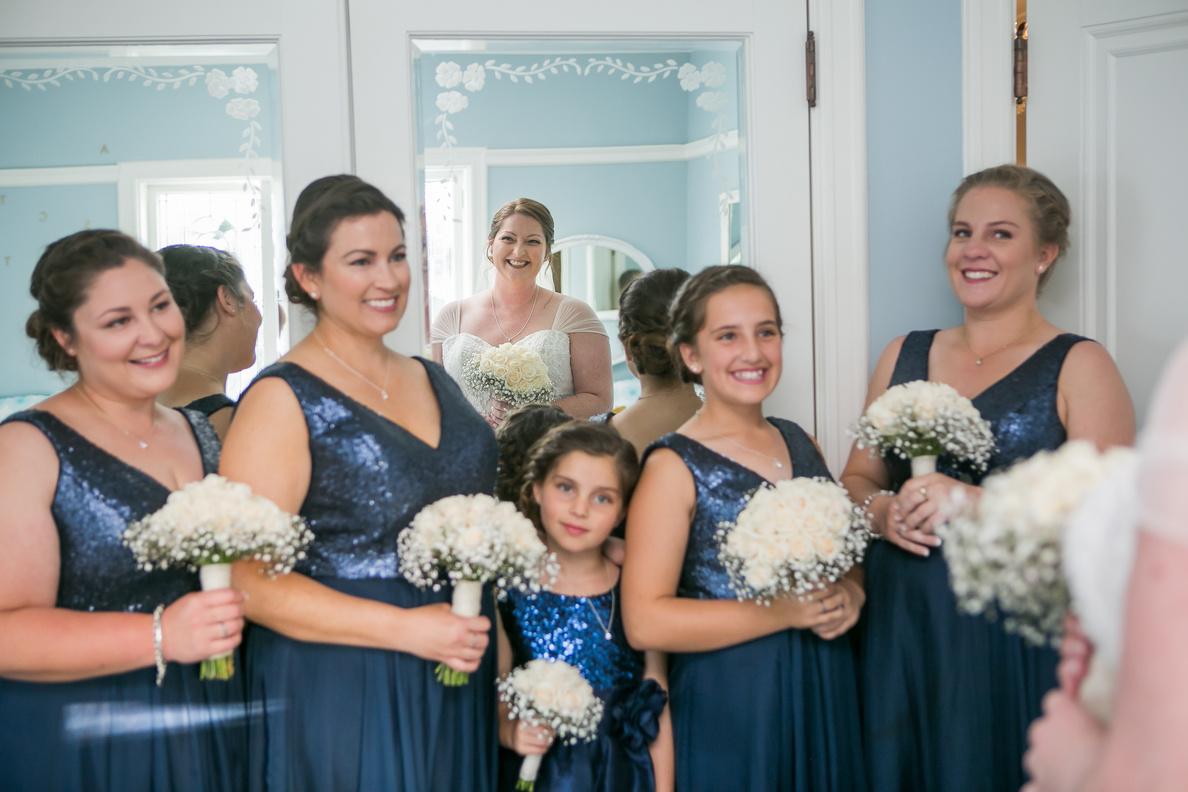 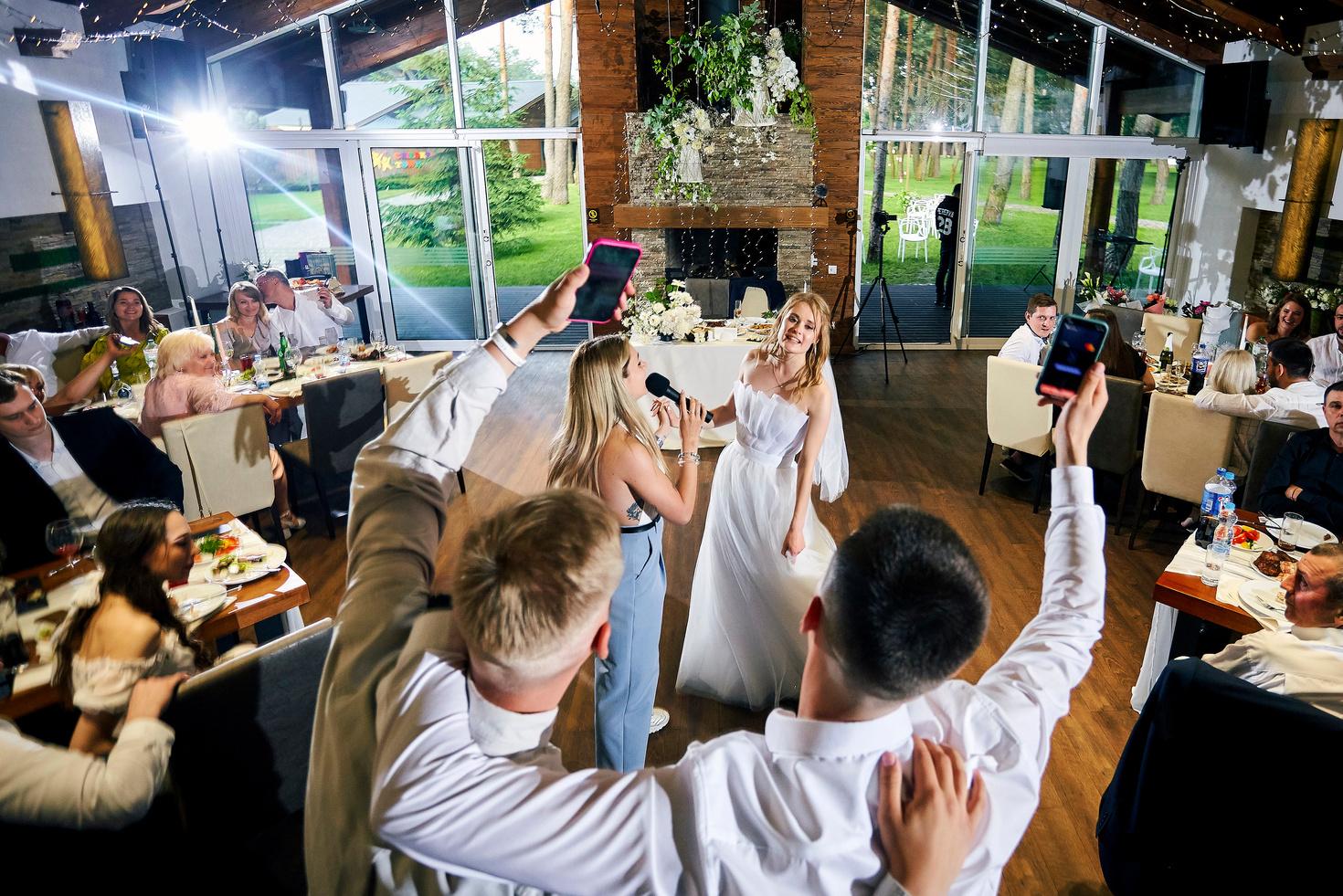 SUBTITLE HERE
Lorem ipsum dolor sit amet, consectetur adipiscing elit. Aliquam finibus posuere neque.
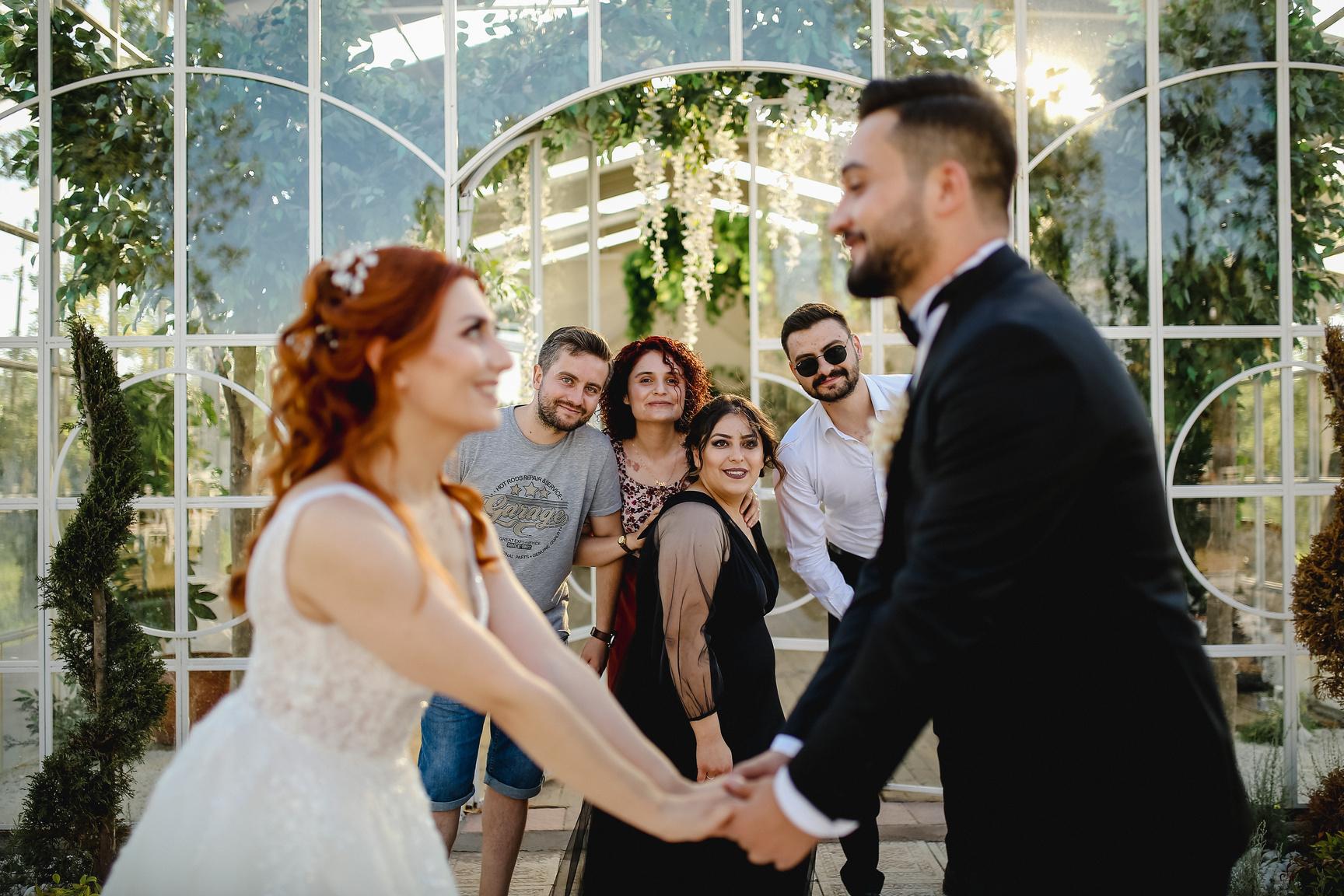 Gallery 01
Lorem ipsum dolor sit amet, consectetur adipiscing elit. Aliquam finibus posuere neque.
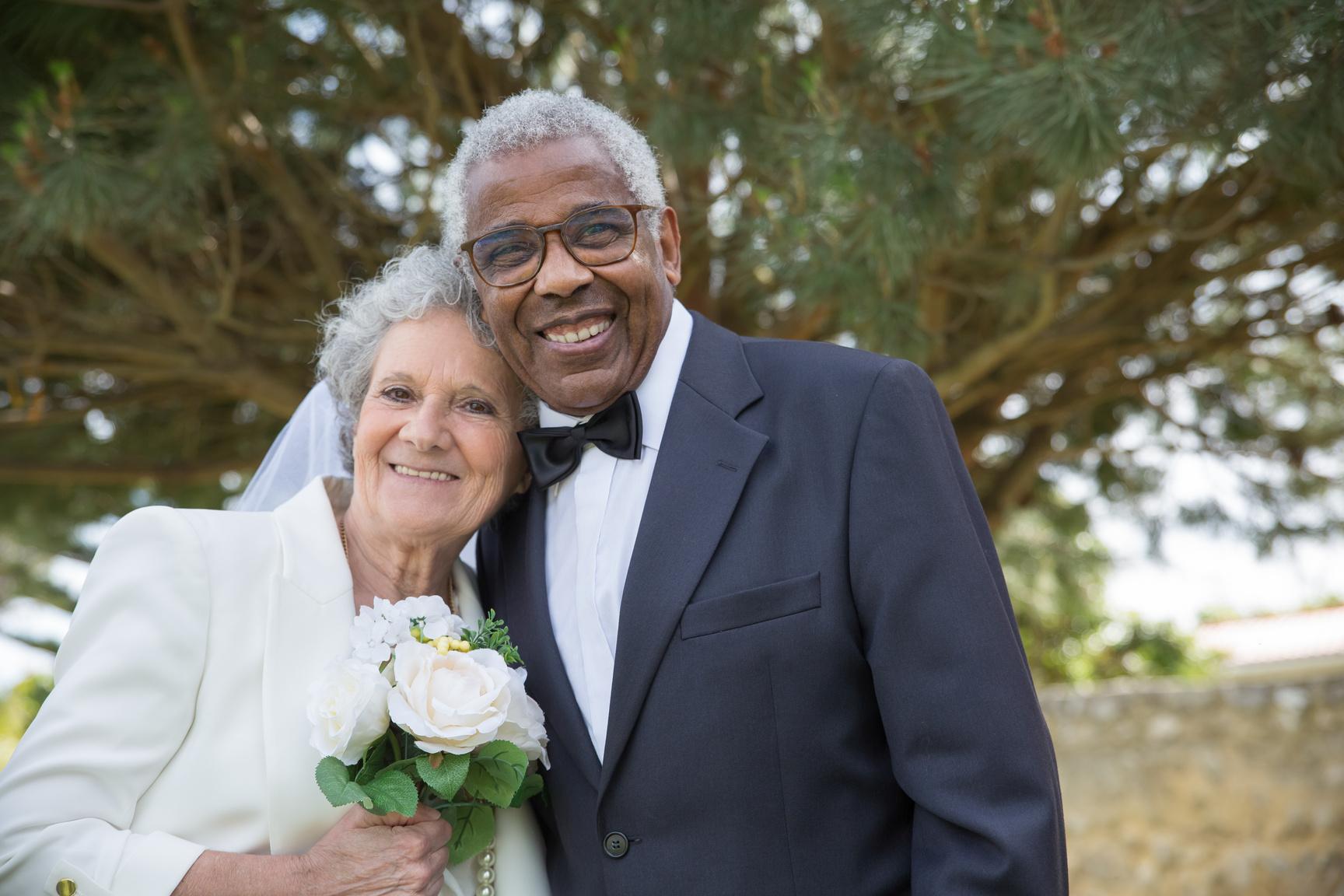 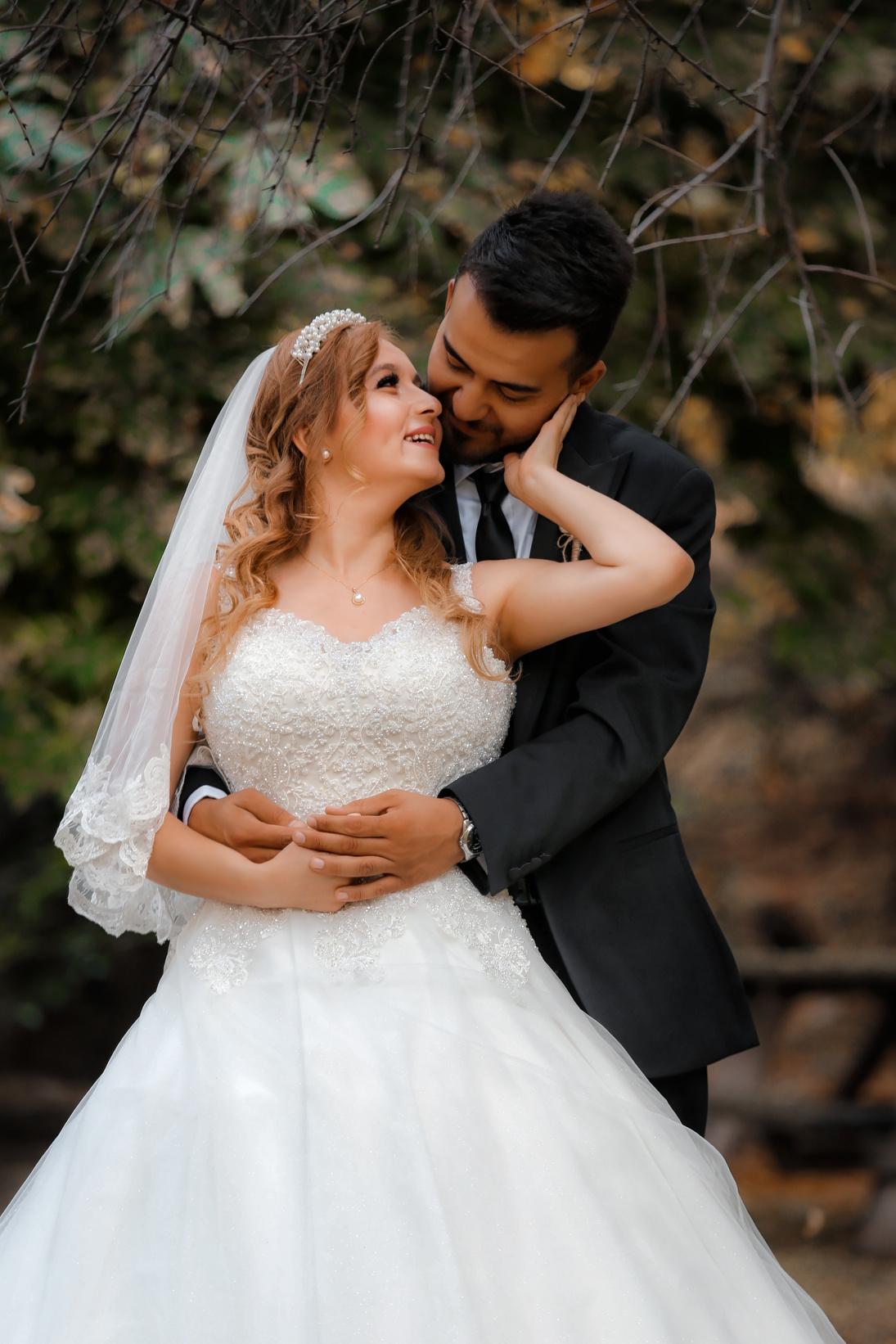 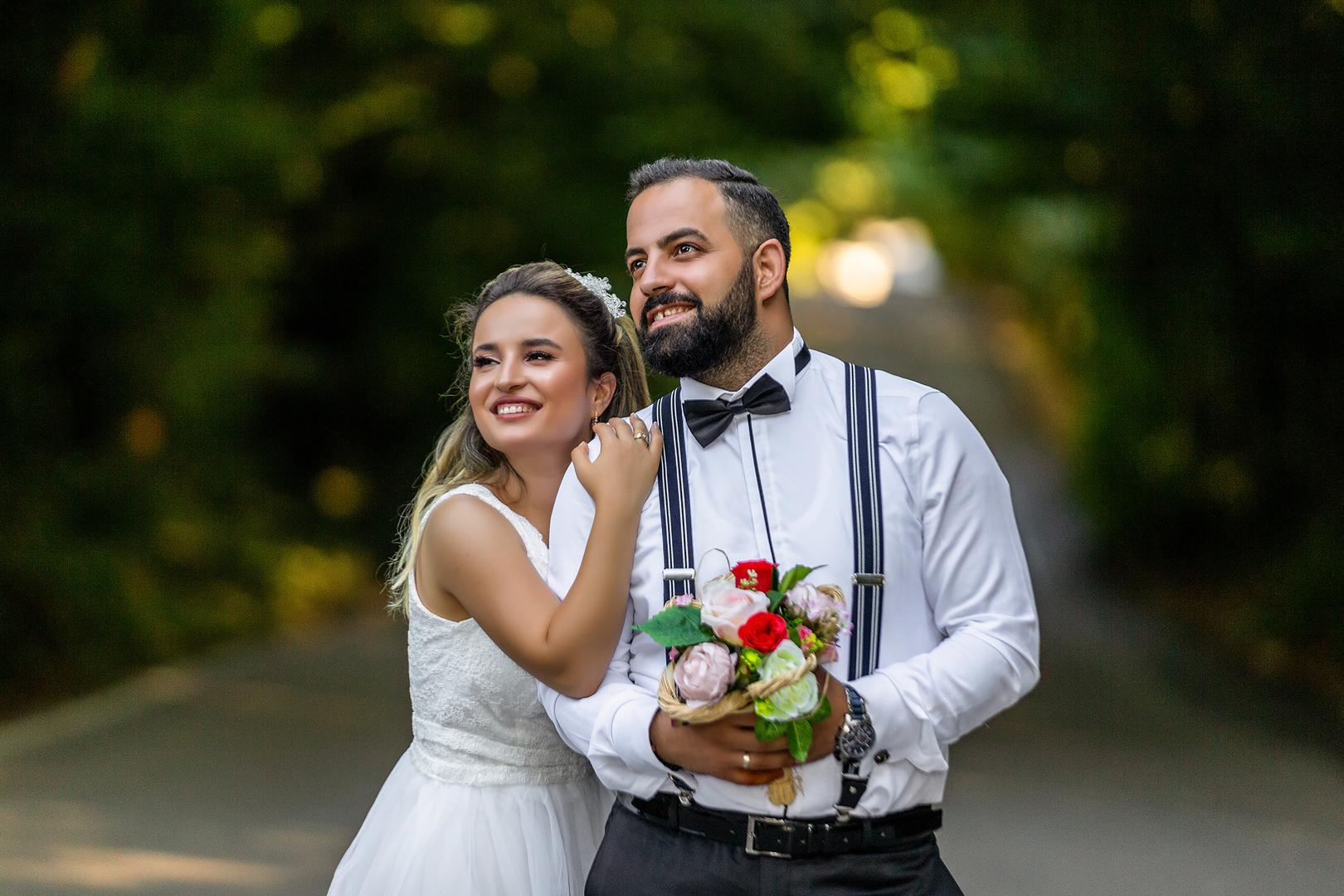 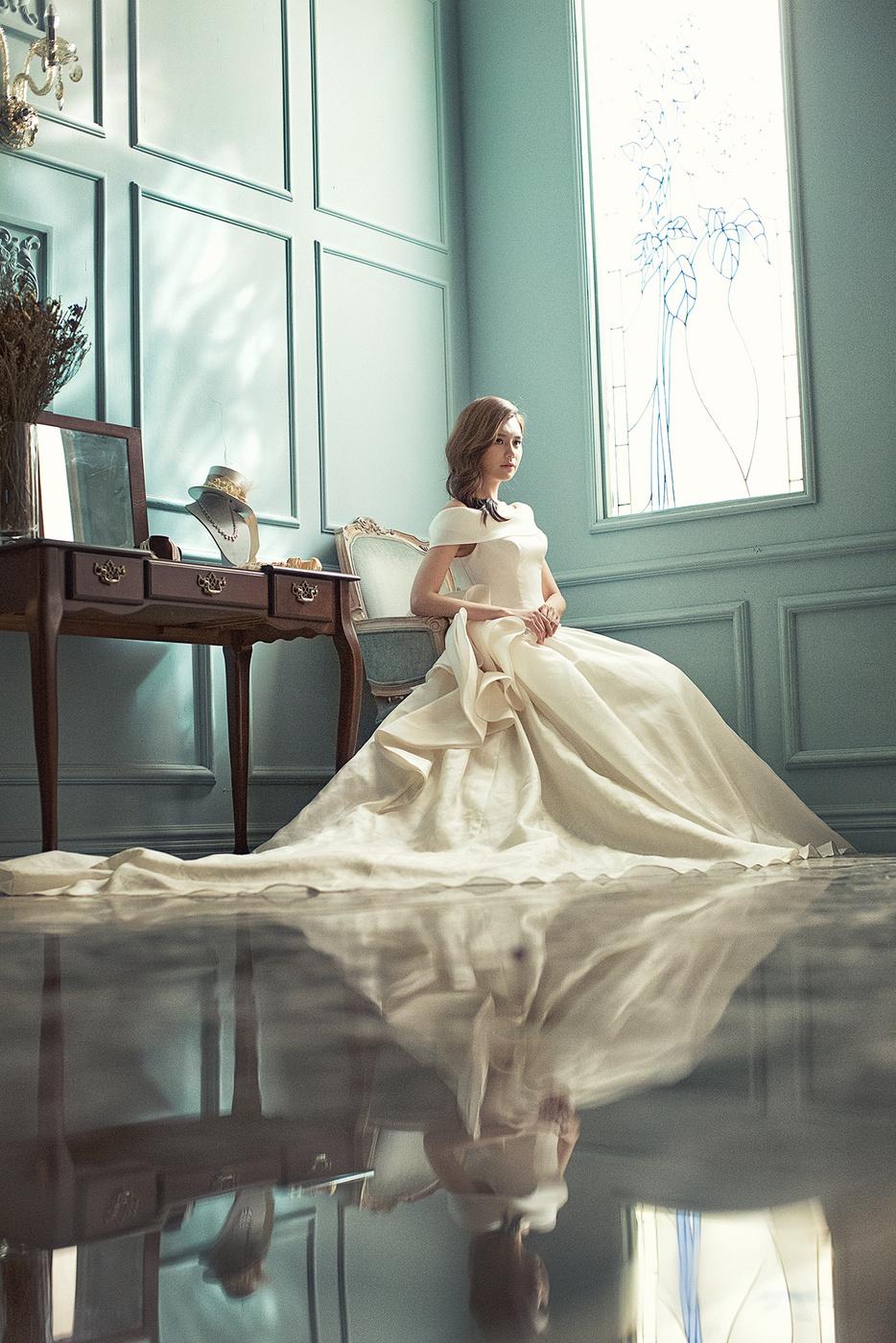 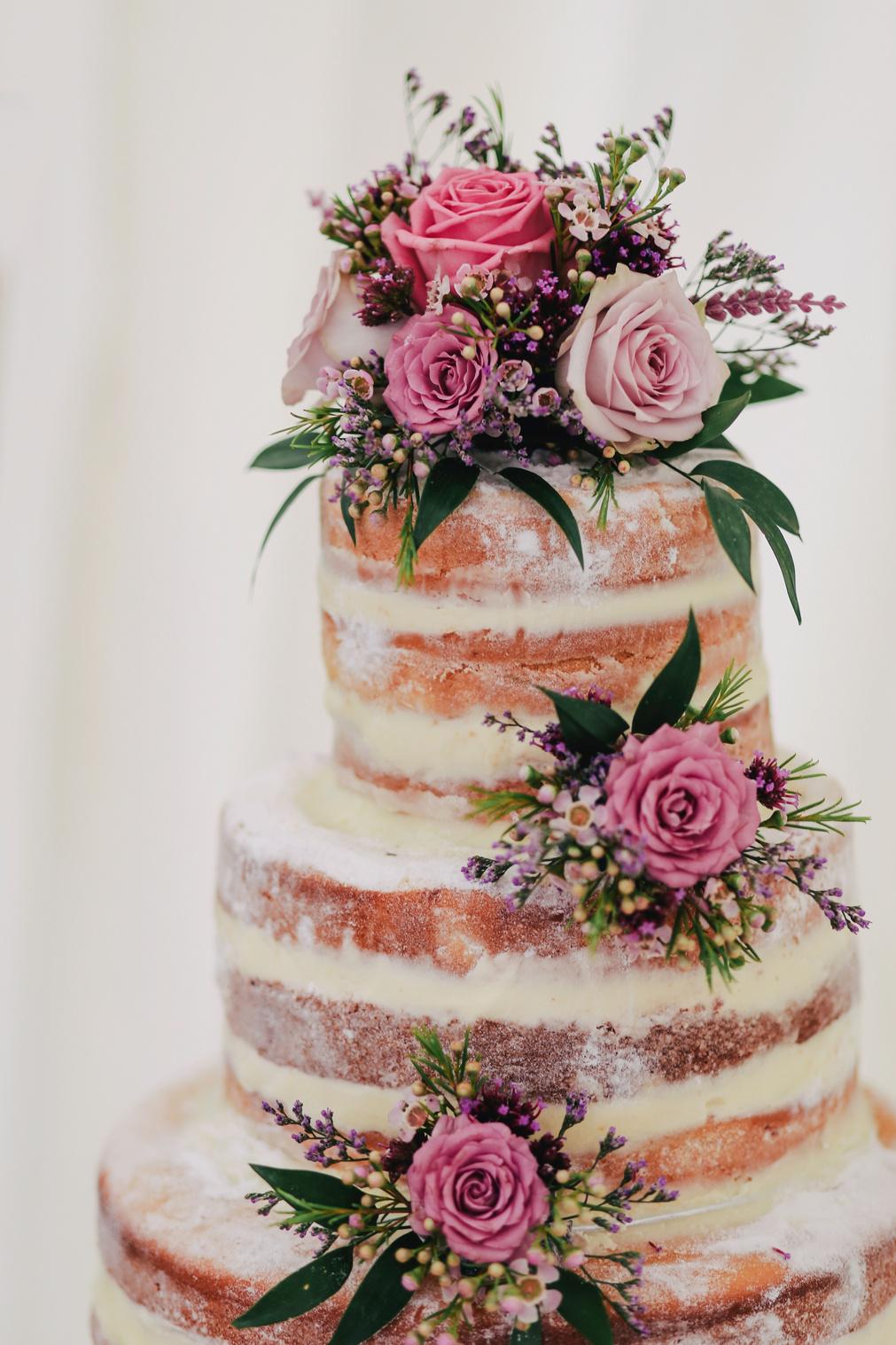 Gallery 02
Lorem ipsum dolor sit amet, consectetur adipiscing elit. Aliquam finibus posuere neque.
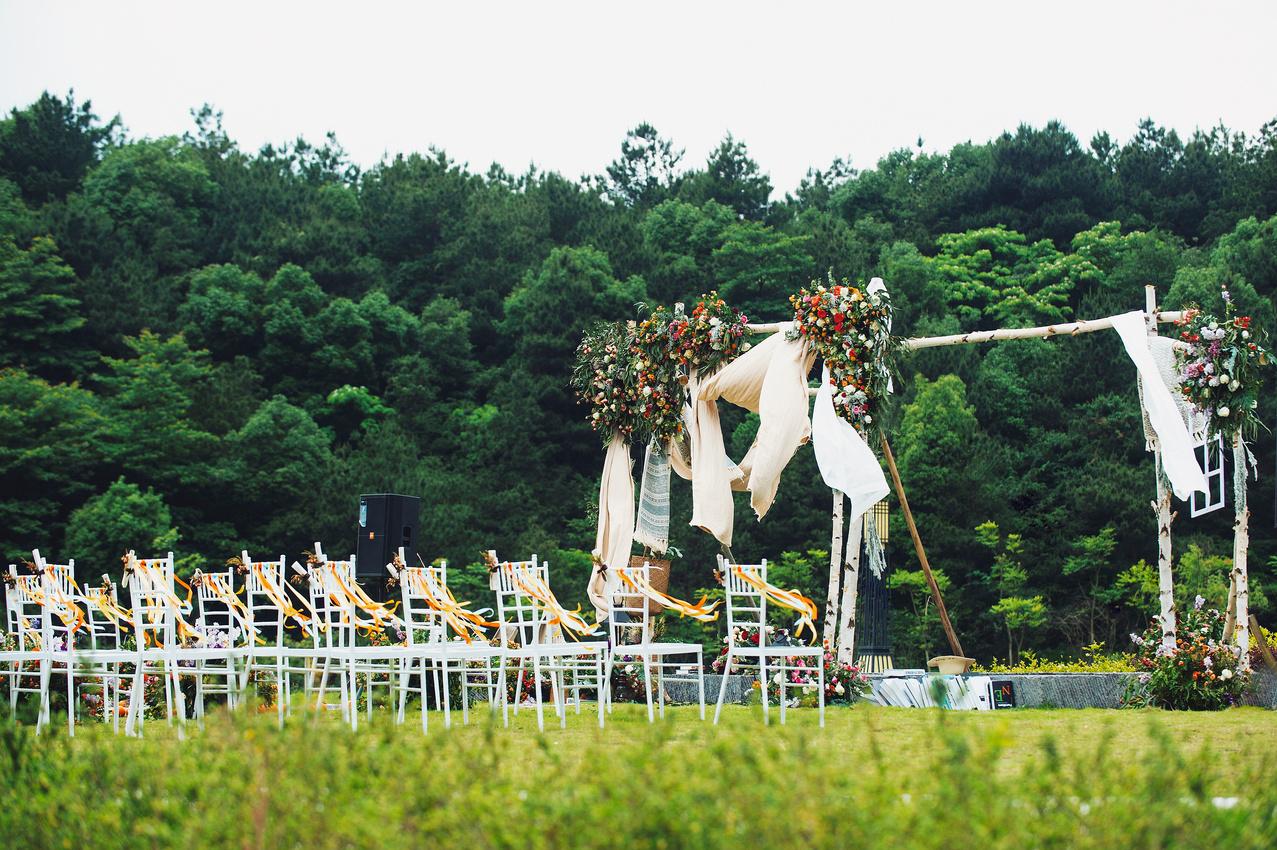 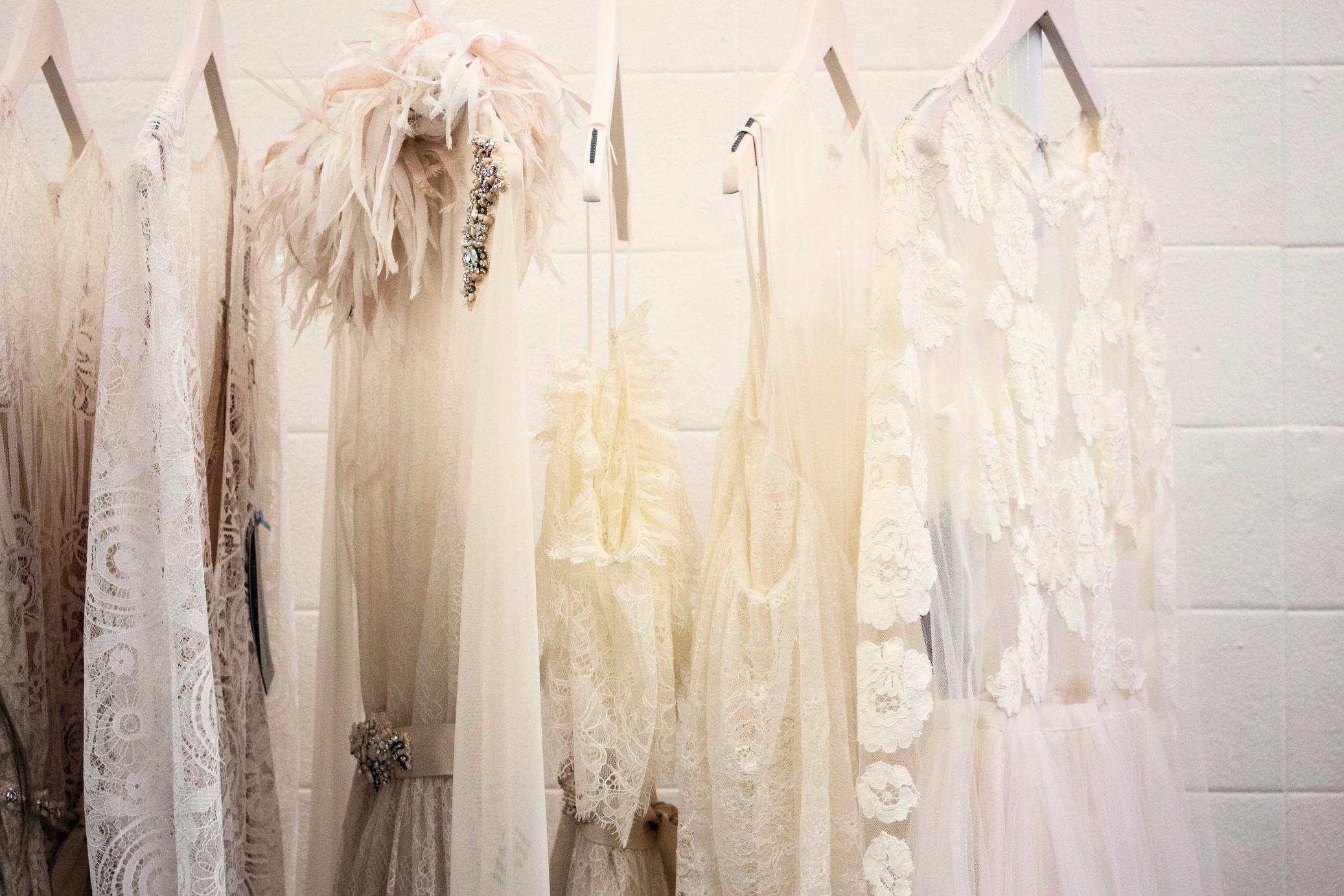 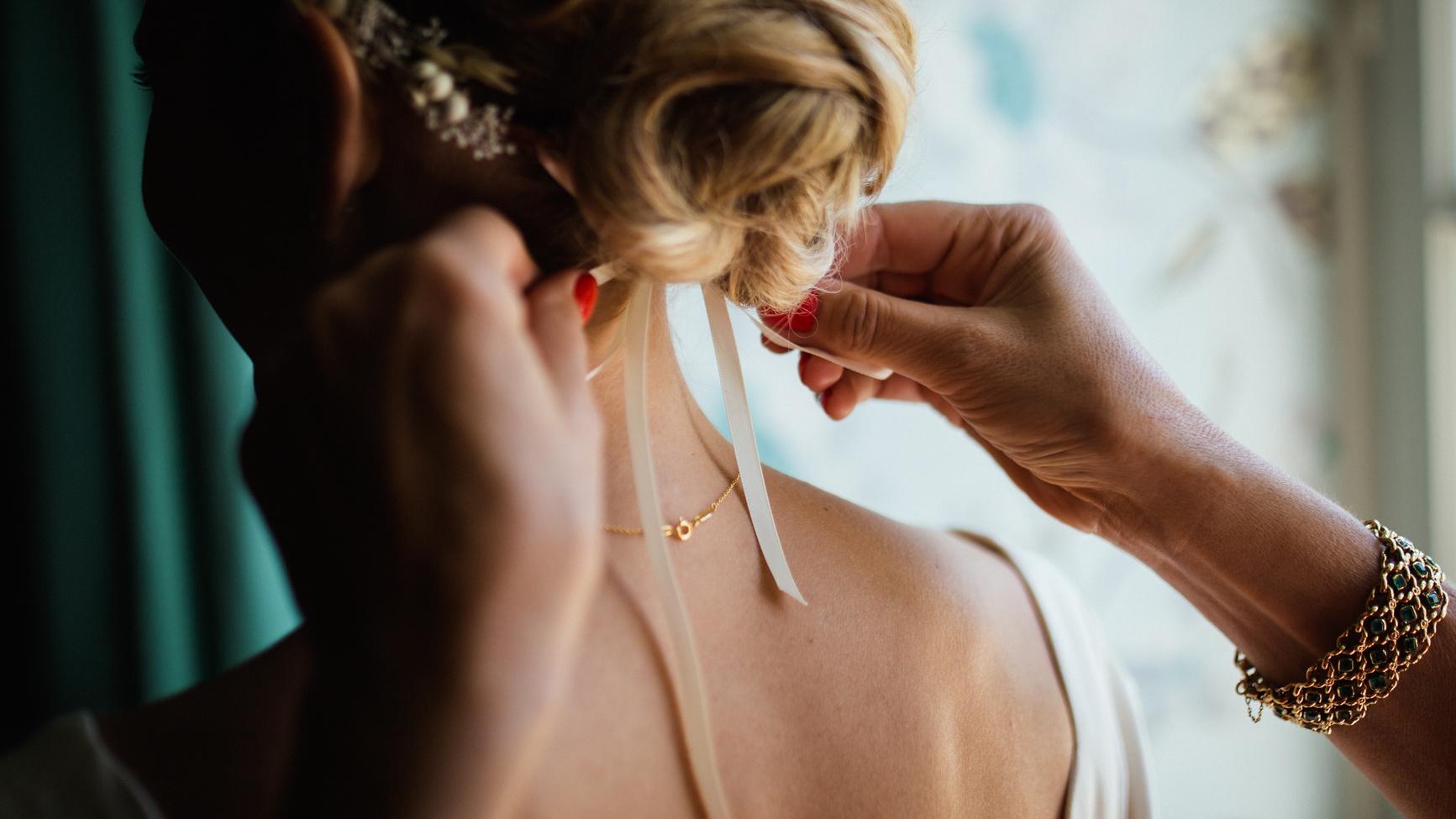 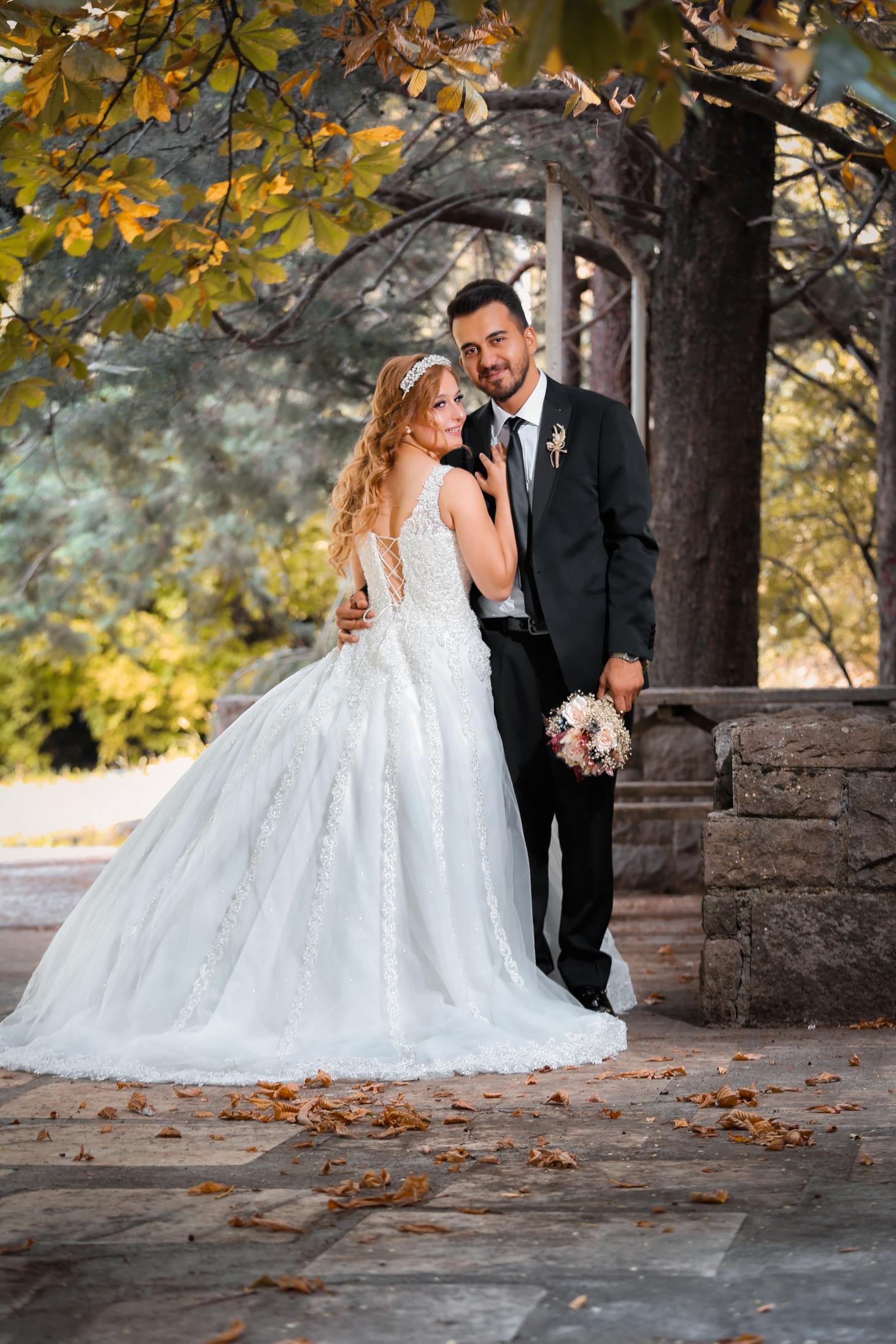 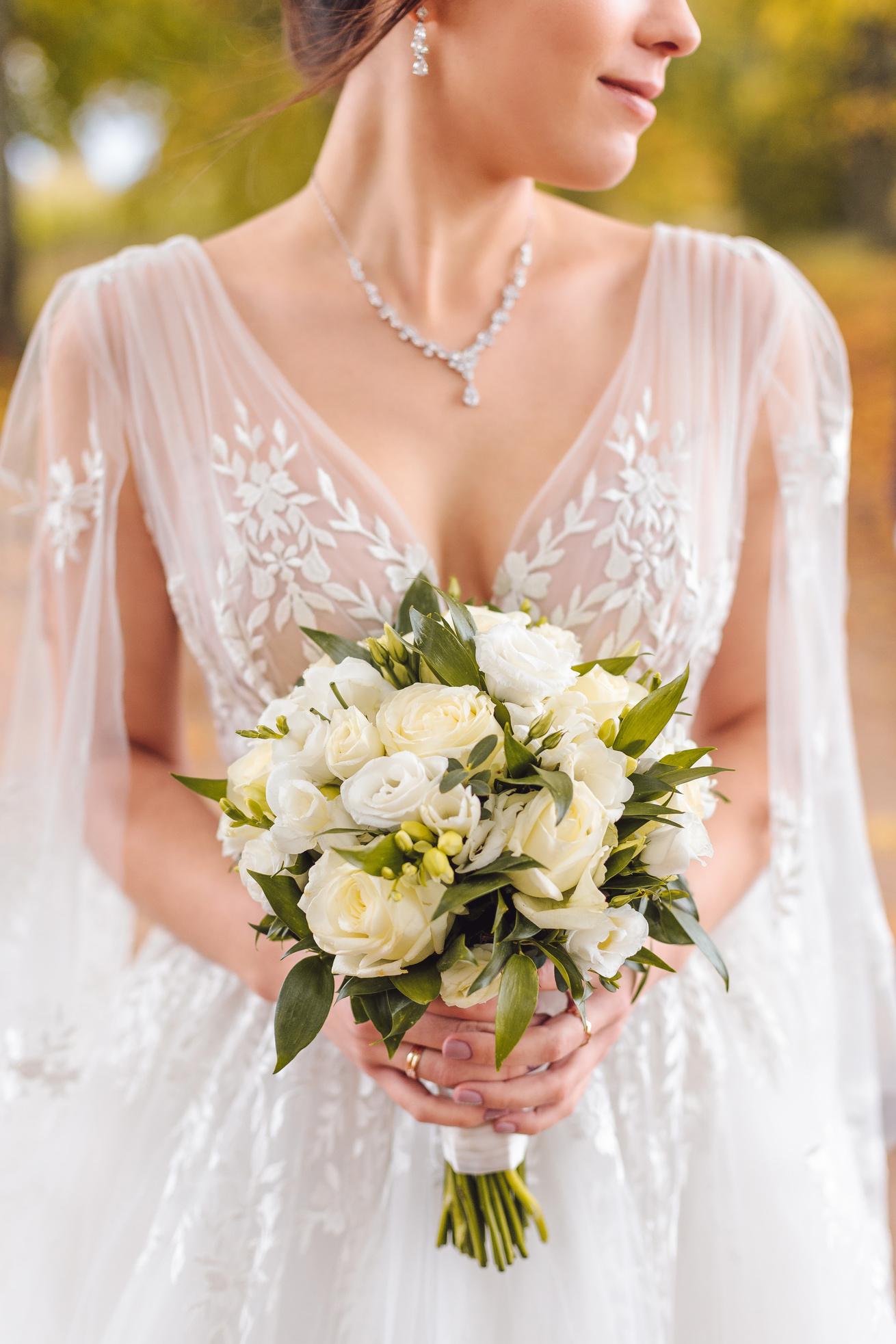 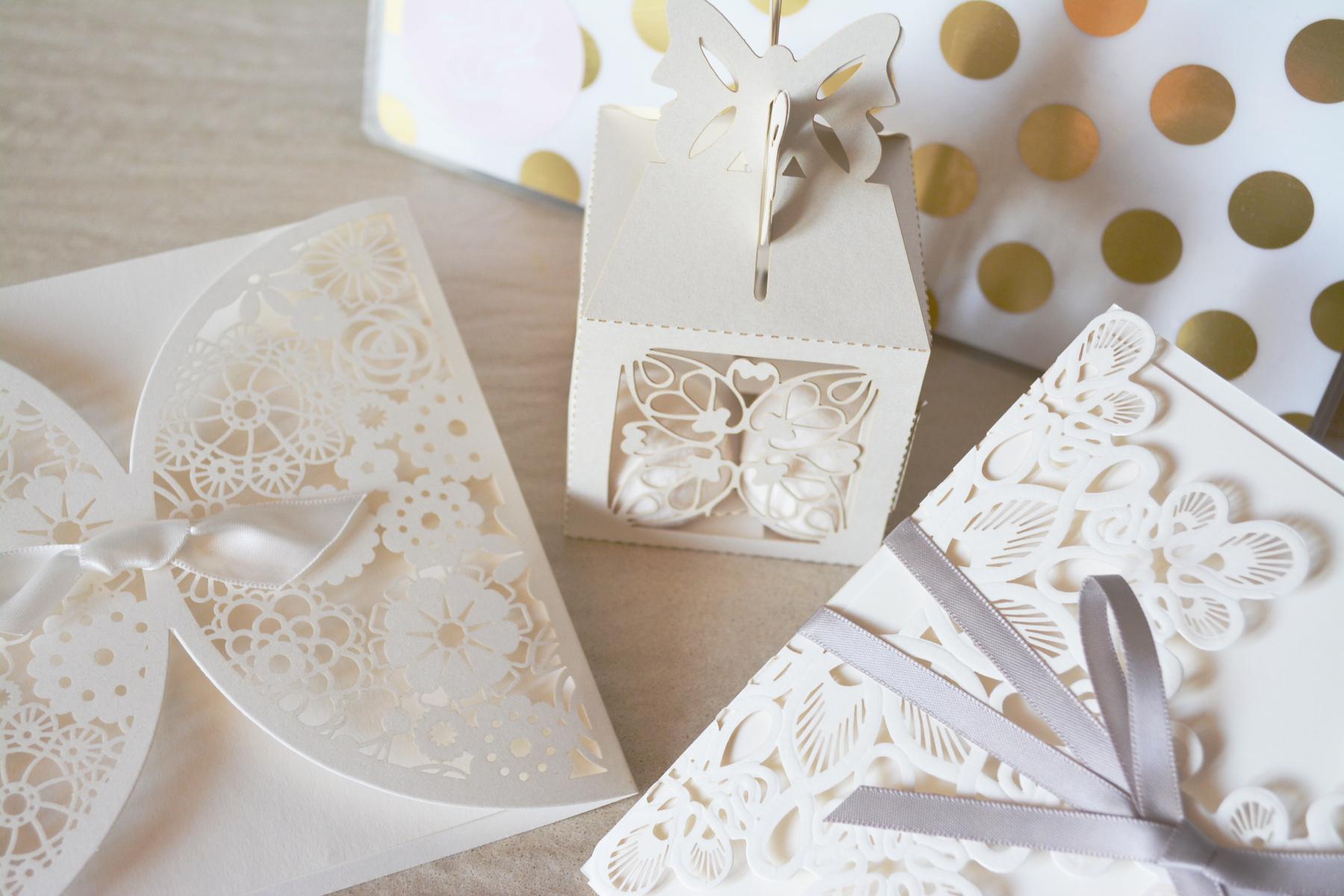 Gallery 03
Lorem ipsum dolor sit amet, consectetur adipiscing elit. Aliquam finibus posuere neque.
Our Team
Lorem ipsum dolor sit amet, consectetur adipiscing elit. Aliquam finibus posuere neque.
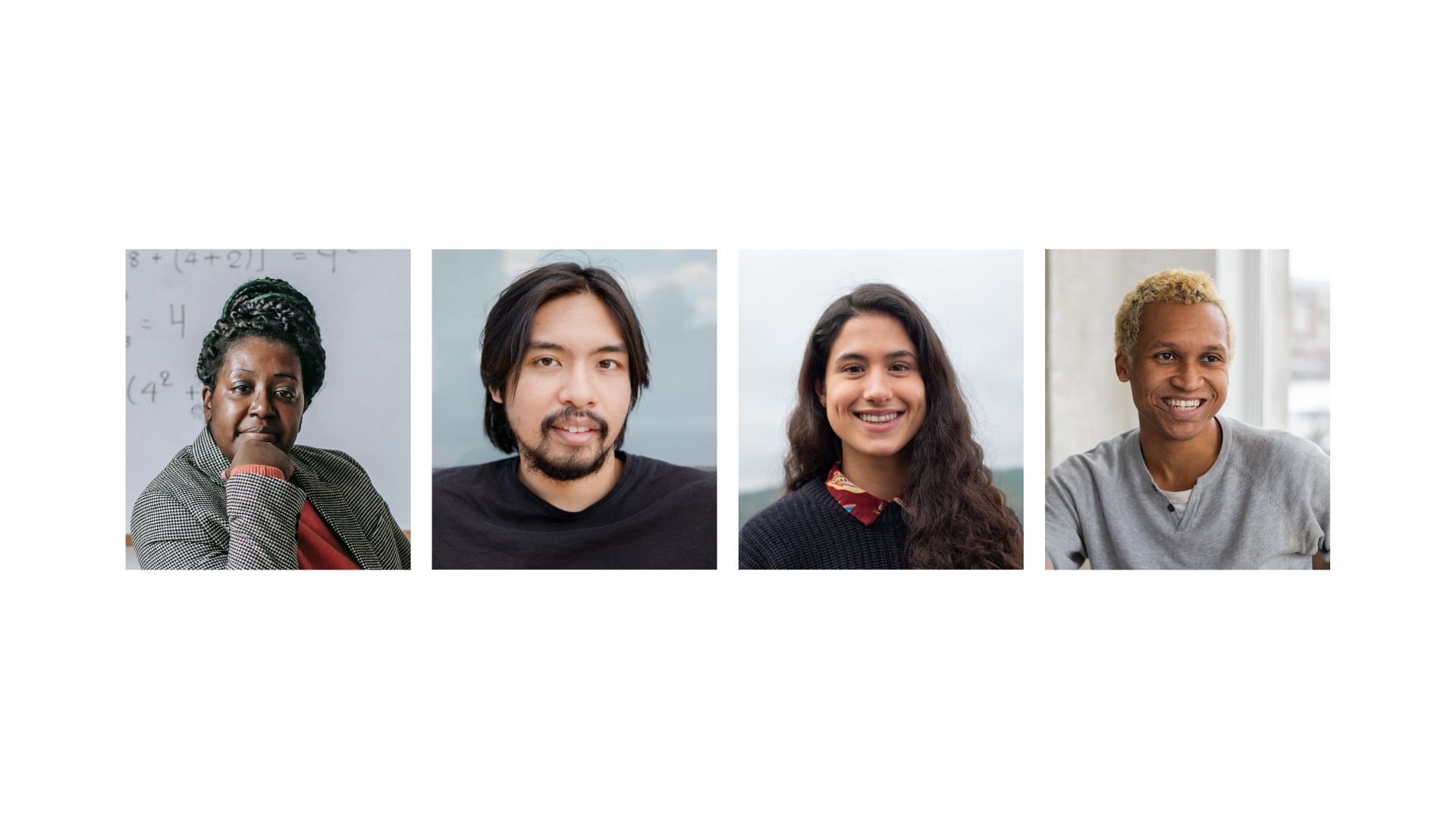 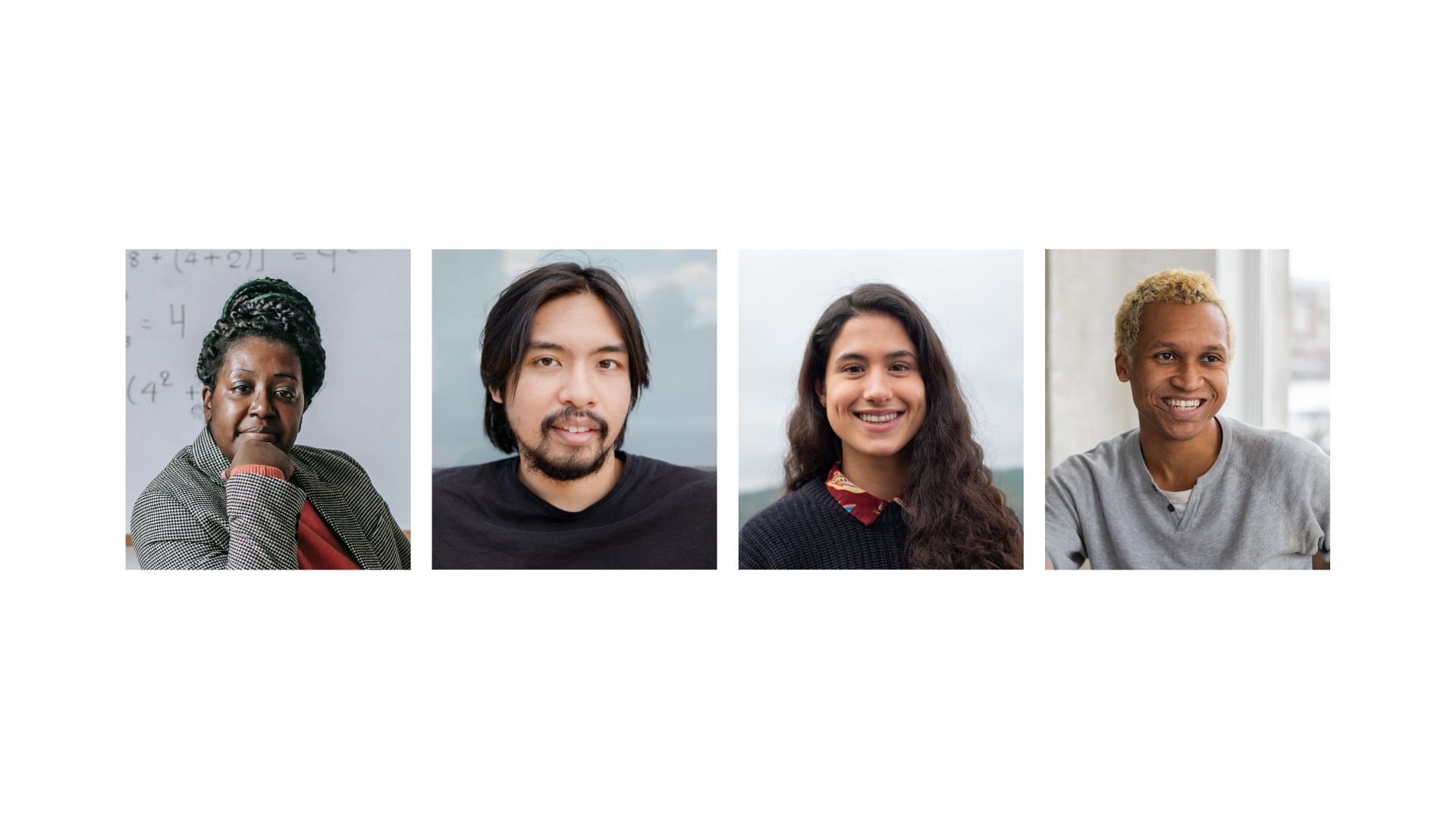 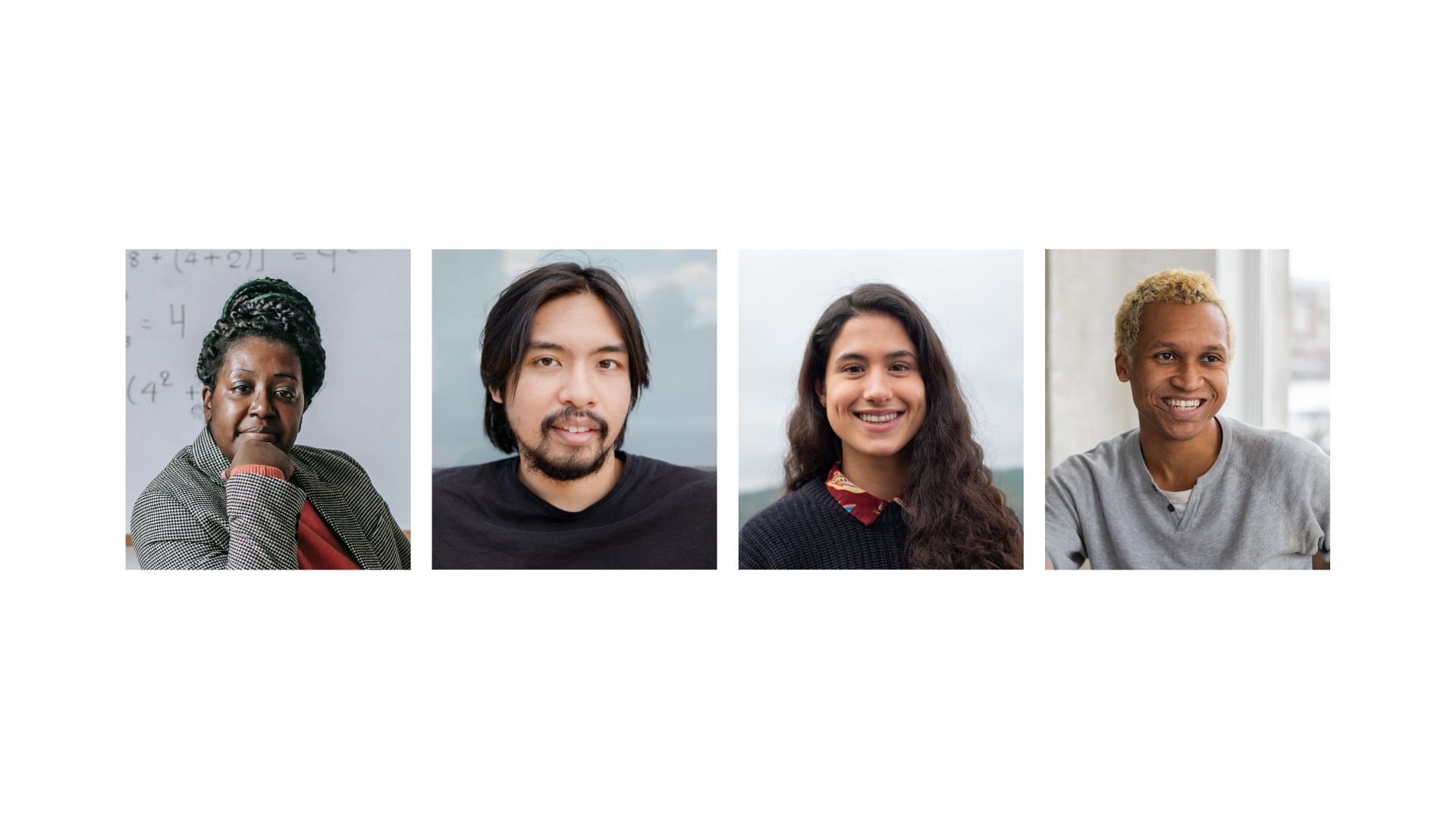 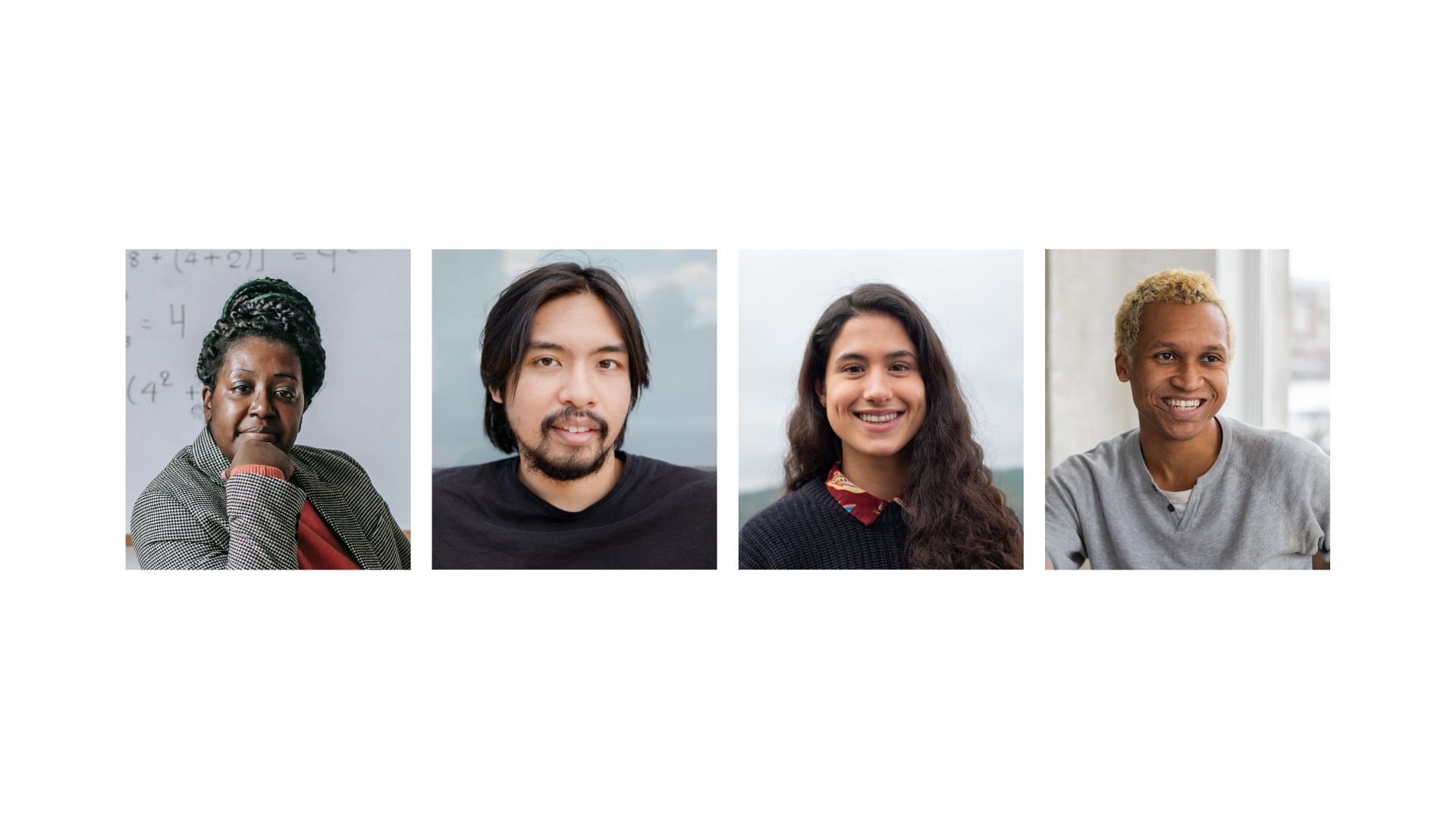 NAME
NAME
NAME
NAME
Title or Position
Title or Position
Title or Position
Title or Position
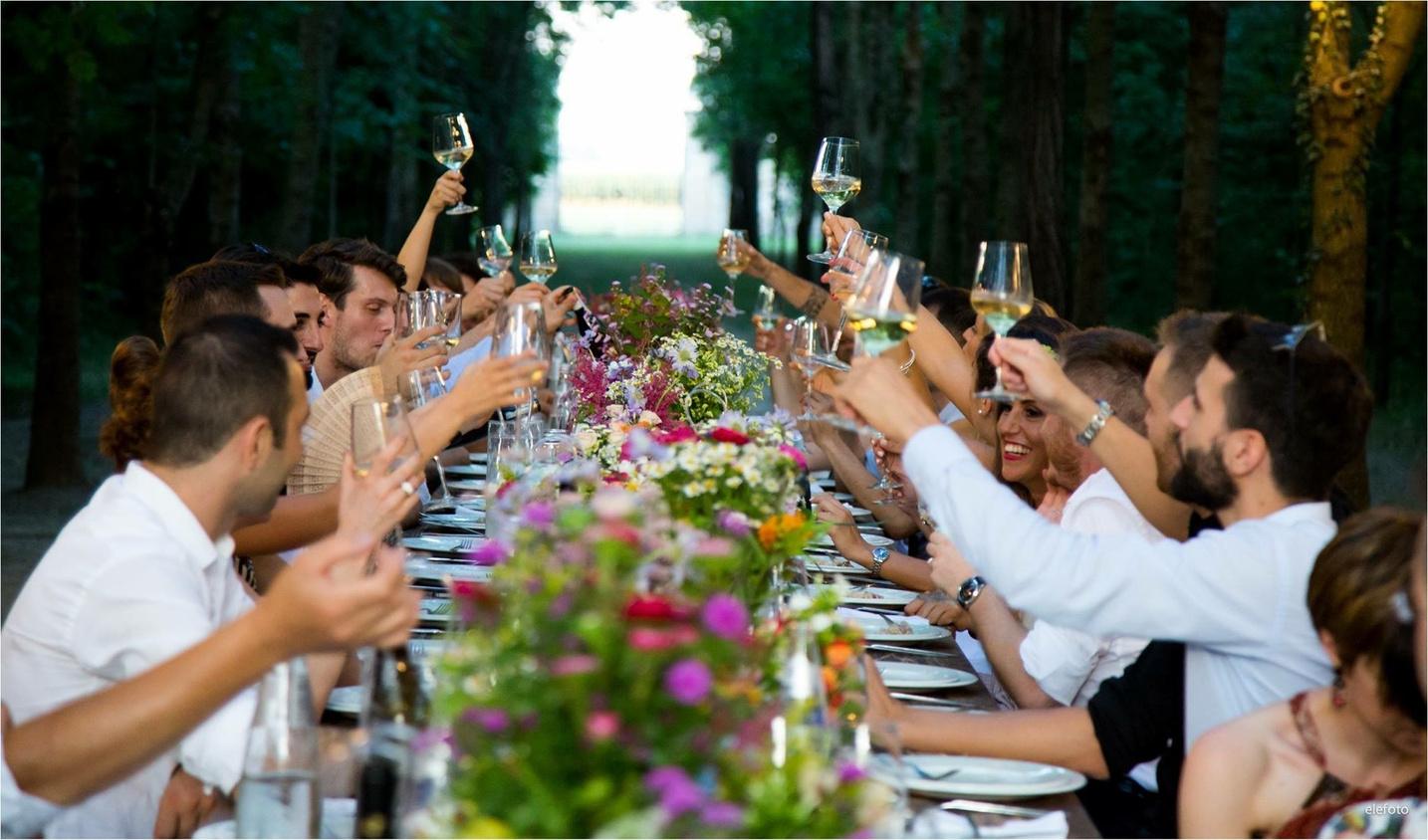 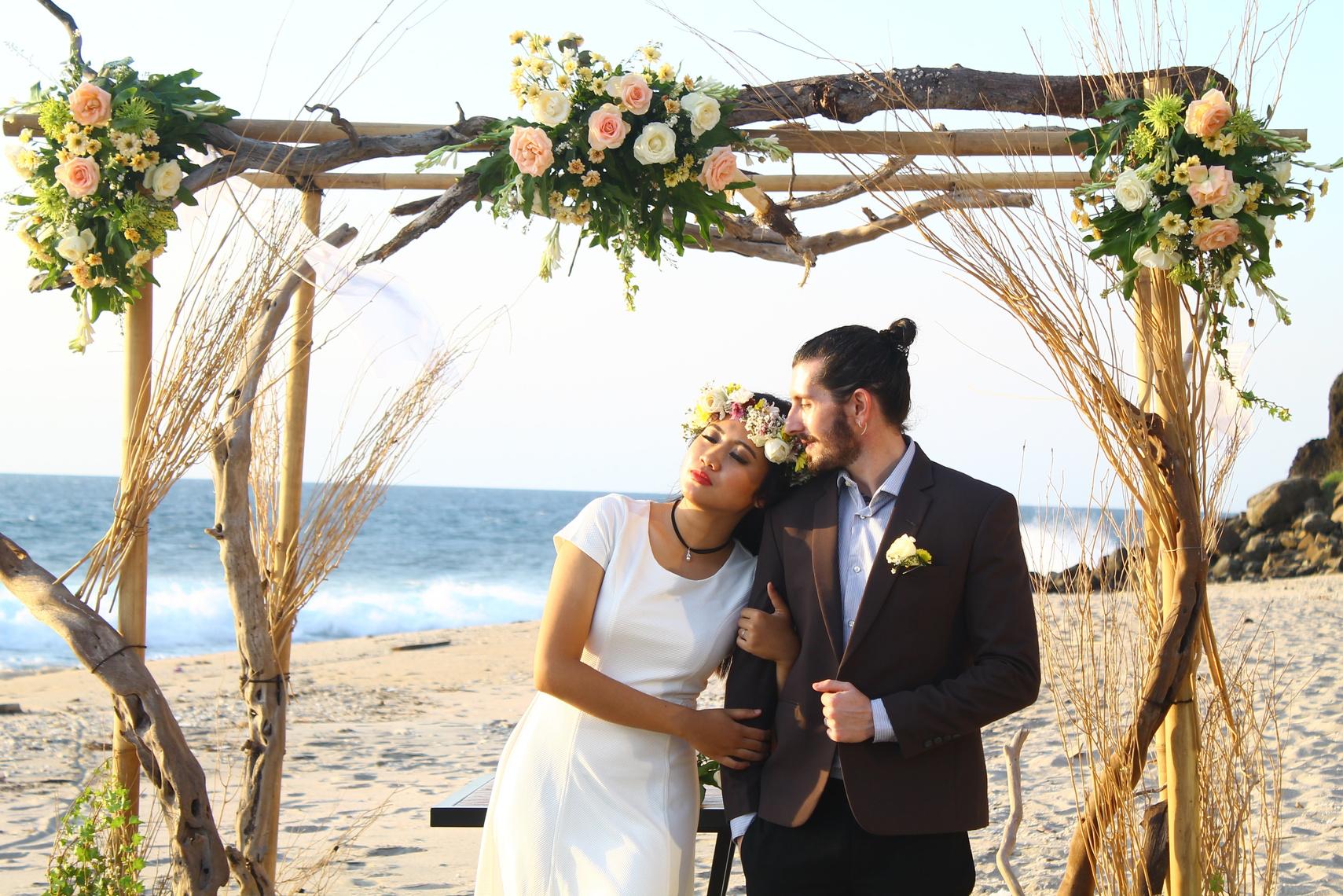 Contacts
youremailhere@gmail.com
Your name here
Lorem ipsum dolor sit amet, consectetur adipiscing elit. Aliquam finibus posuere neque.
@yournamehere
Level 1, Canva Building,  NSW, 2000
Resource Page
Use these design resources in your Canva Presentation.

This presentation template uses the following free fonts:

Titles: Marcellus
Headers: Mulish (Uppercased)
Body Copy: Mulish Regular

You can find these fonts online too. Happy designing! 

Don't forget to delete this page before presenting.
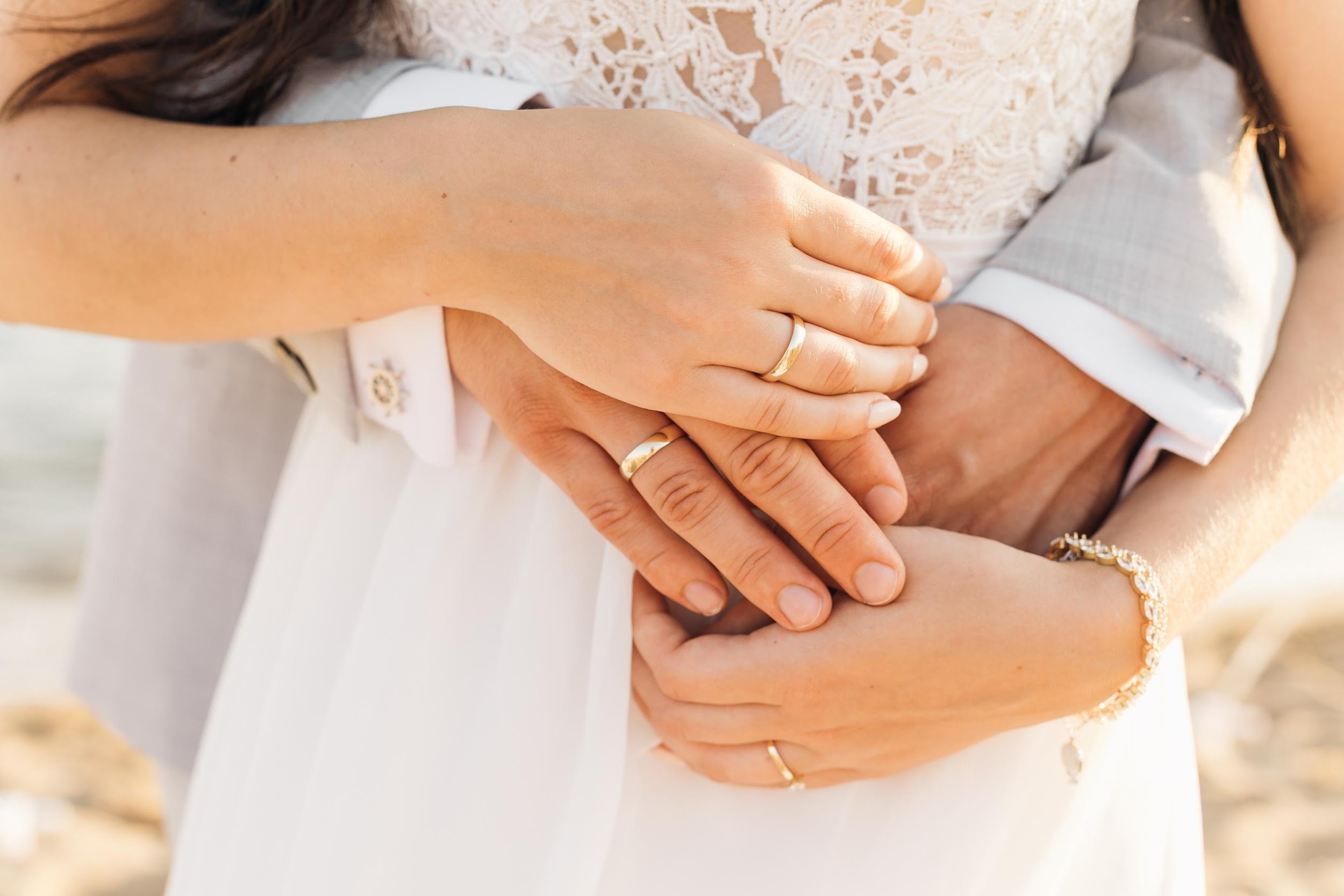 Credits
This presentation template is free for everyone to use thanks to the following:

SlidesCarnival for the presentation template
Pexels and Pixabay for the photos

Happy designing!